DEPARTAMENTO DE CIENCIAS DE LA ENERGÍA
Y MECÁNICA
TRABAJO DETITULACION, PREVIO A LA OBTENCION DEL TITULO DE INGENIERO EN MECATRONICA
TEMA: DISEÑO Y CONSTRUCCIÓN DE UN SISTEMA DE DOSIFICACIÓN MONITOREADO A TRAVÉS DE LA NUBE
AUTORES:
DÍAZ ROSERO, DAVID ALEJANDRO
VELOZ BOADA, ALEX XAVIER
DIRECTOR:
ING. GOMEZ REYES, ALEJANDRO PAUL
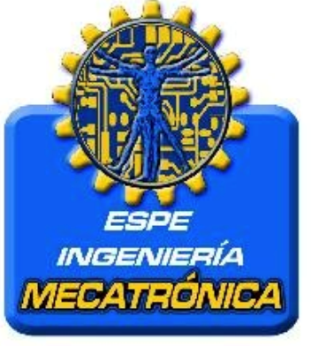 CONTENIDO
Definición y Justificación del Problema
Objetivos
Conceptos Básicos
Metodología de Diseño
Requerimientos
Subsistemas
Pruebas y Resultados
Conclusiones y Recomendaciones
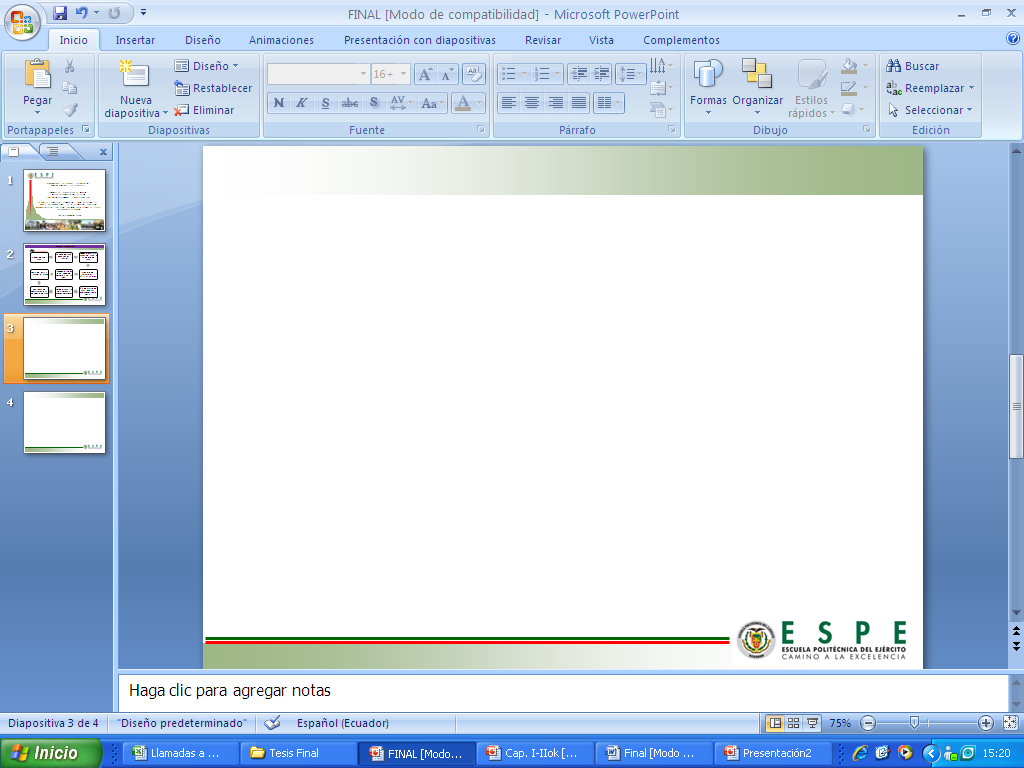 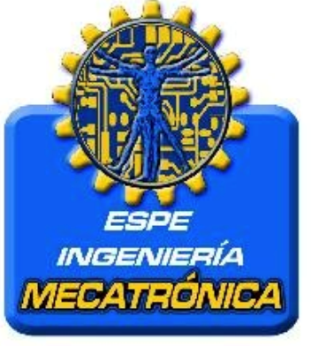 DEFINICIÓN Y JUSTIFICACIÓN DEL PROBLEMA
DEFINICIÓN
Se cuenta con una máquina empacadora de snacks en desuso e incompleta para lo cual se requiere la implementación de un sistema de dosificación por peso para que esté totalmente operativa.
JUSTIFICACIÓN
APOCALIPSIS CIA. LTDA.  con el fin de emprender una nueva competencia en la elaboración de snacks, desea mejorar su producción, llevar un monitoreo de su producto y verificar que el mismo se elabore bajo estándares de calidad correspondientes en el manejo de alimentos; decide renovar una empacadora semi-automatizada de Snacks, incorporando un sistema de dosificación
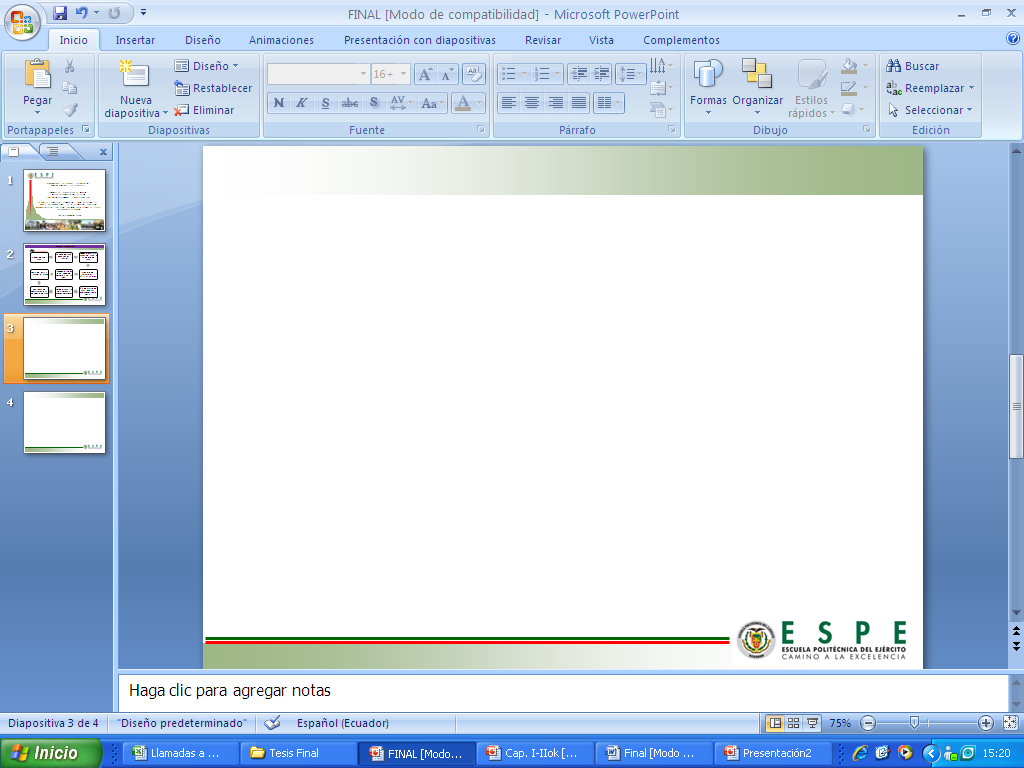 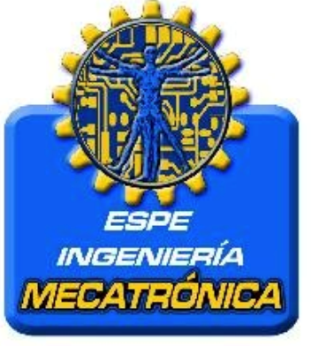 OBJETIVOS
OBJETIVO GENERAL
Diseñar y construir un sistema de dosificación de snacks mediante un HMI para monitoreo a través de la nube.
OBJETIVOS ESPECIFICOS
Construir un sistema de dosificación por peso que cumpla con los requerimientos de producción de la empresa.

Implementar un HMI utilizando node-red para control local y remoto en la nube que facilite el monitoreo de la máquina.

Obtener un máximo rendimiento en la producción de snacks, minimizando los errores en las mediciones de peso por producto.
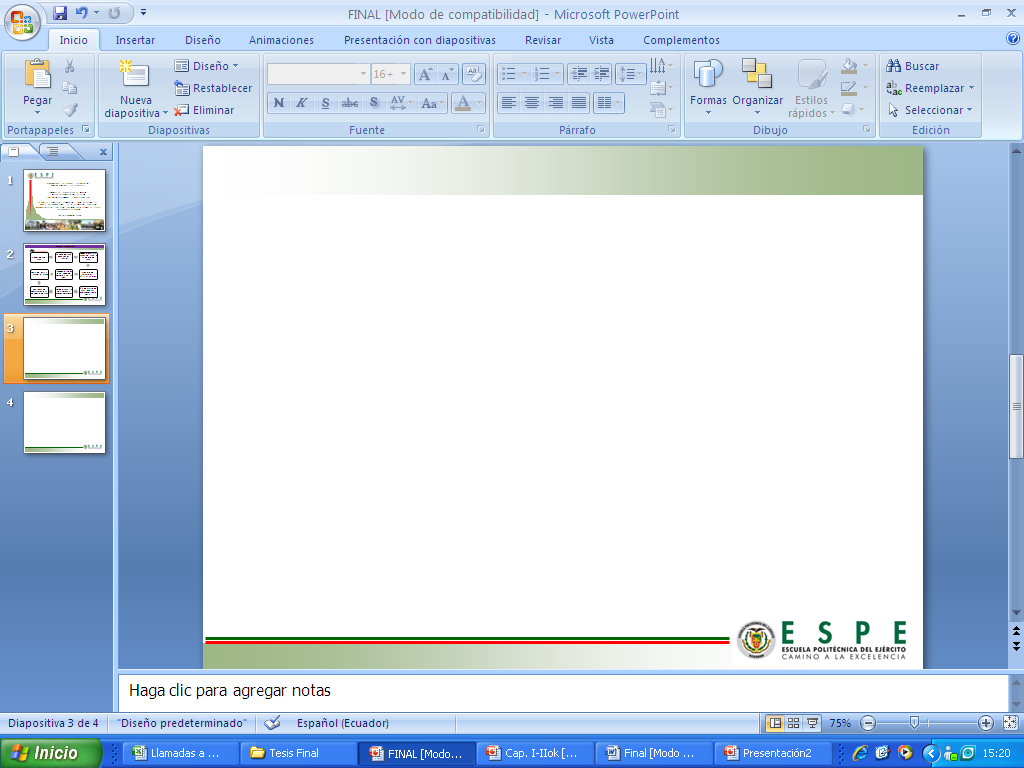 SISTEMAS DE DOSIFICACIÓN
- Son máquinas o equipos encargados de suministrar uniformen y precisa una cantidad de producto
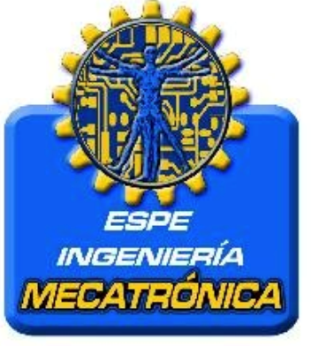 CONCEPTOS BASICOS
INDUSTRIA 4.0-Sistemas físicos capaces de lograr comunicaciones  y la cooperación entre otros equipos a través de una red inalámbrica y conectarse a la nube.
MONITOREO MEDIANTE IoT
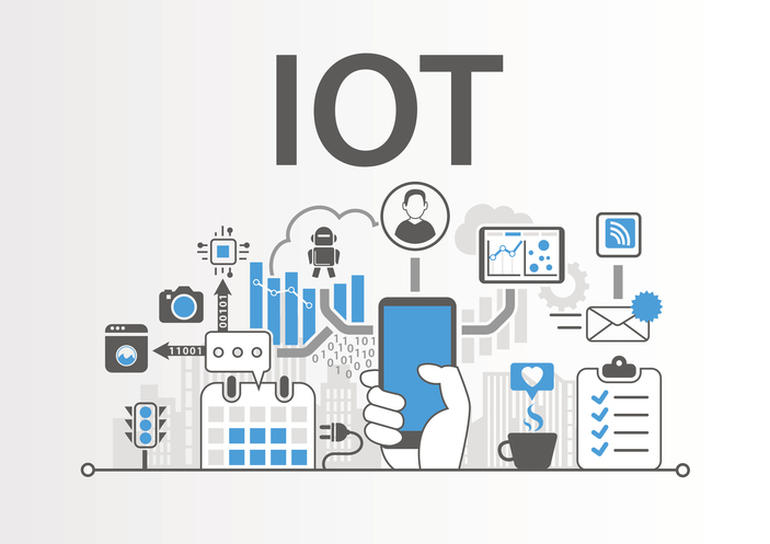 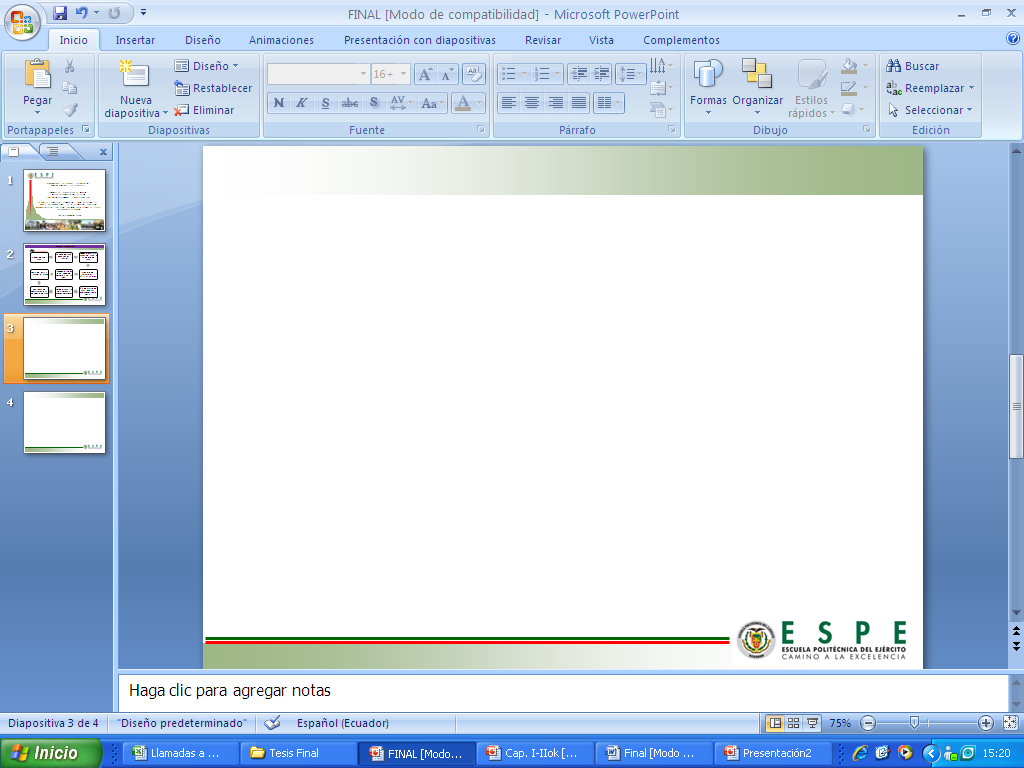 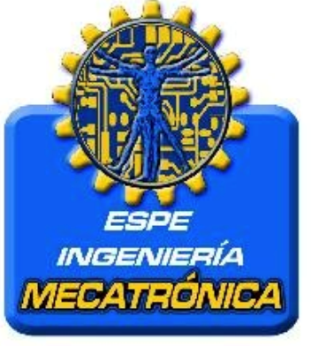 SISTEMAS DE DOSIFICACION
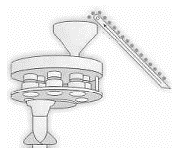 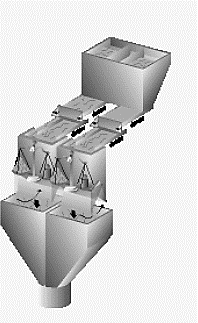 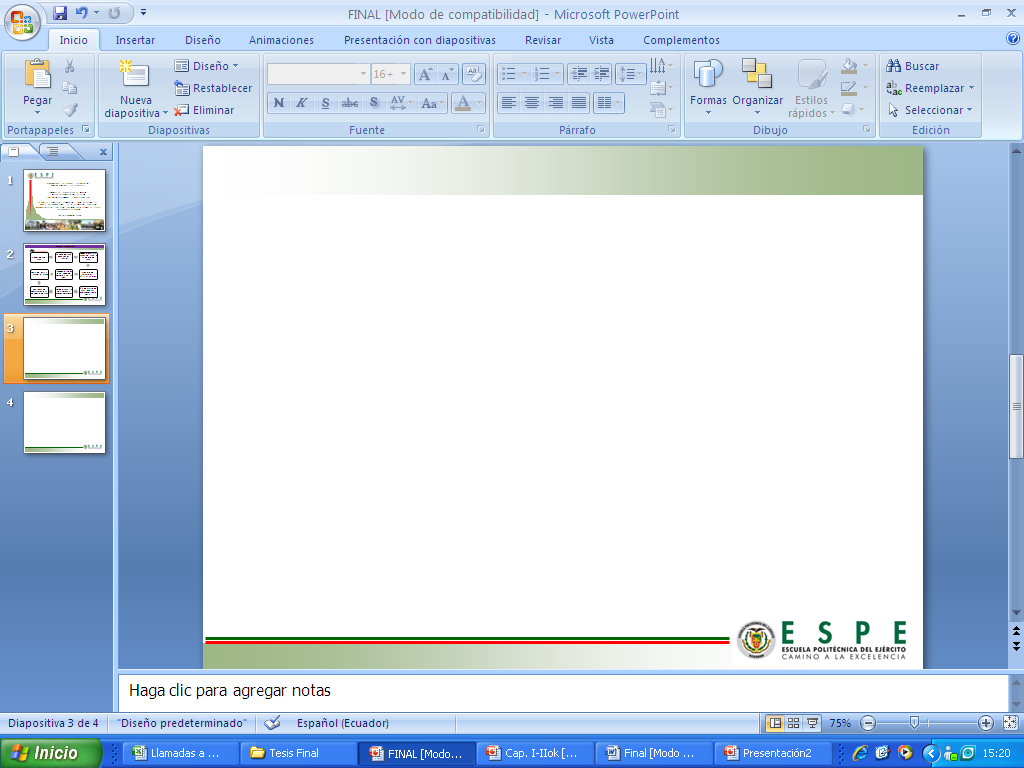 SISTEMAS DE DOSIFICACIÓN
- Son máquinas o equipos encargados de suministrar uniforme y precisa una cantidad de producto
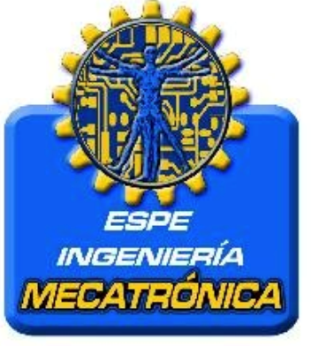 CONCEPTOS BASICOS
INDUSTRIA 4.0-Sistemas físicos capaces de lograr comunicaciones  y la cooperación entre otros equipos a través de una red inalámbrica y conectarse a la nube.
MONITOREO MEDIANTE IoT
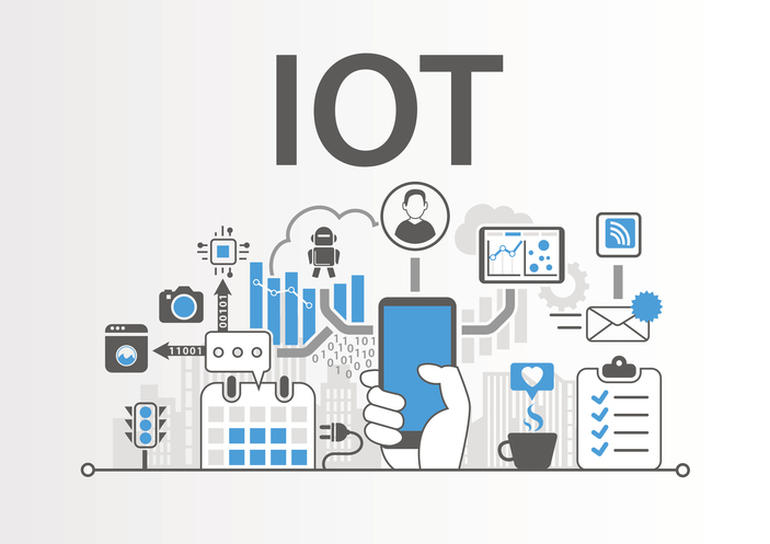 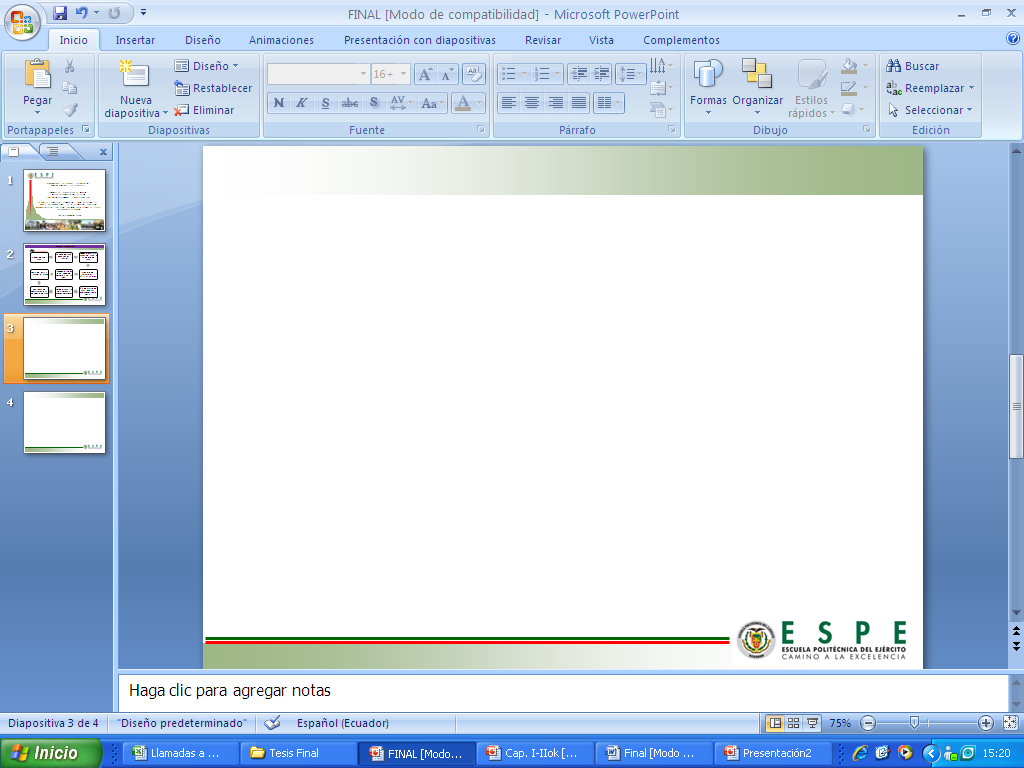 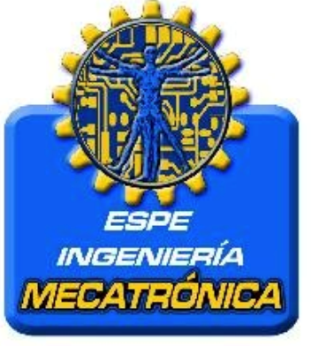 INDUSTRIA 4.0
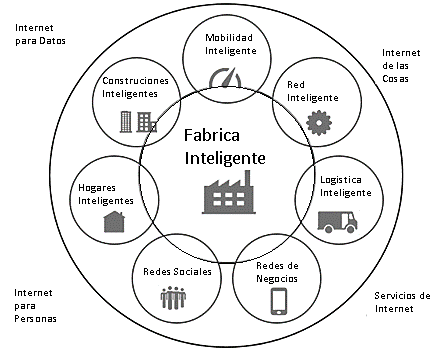 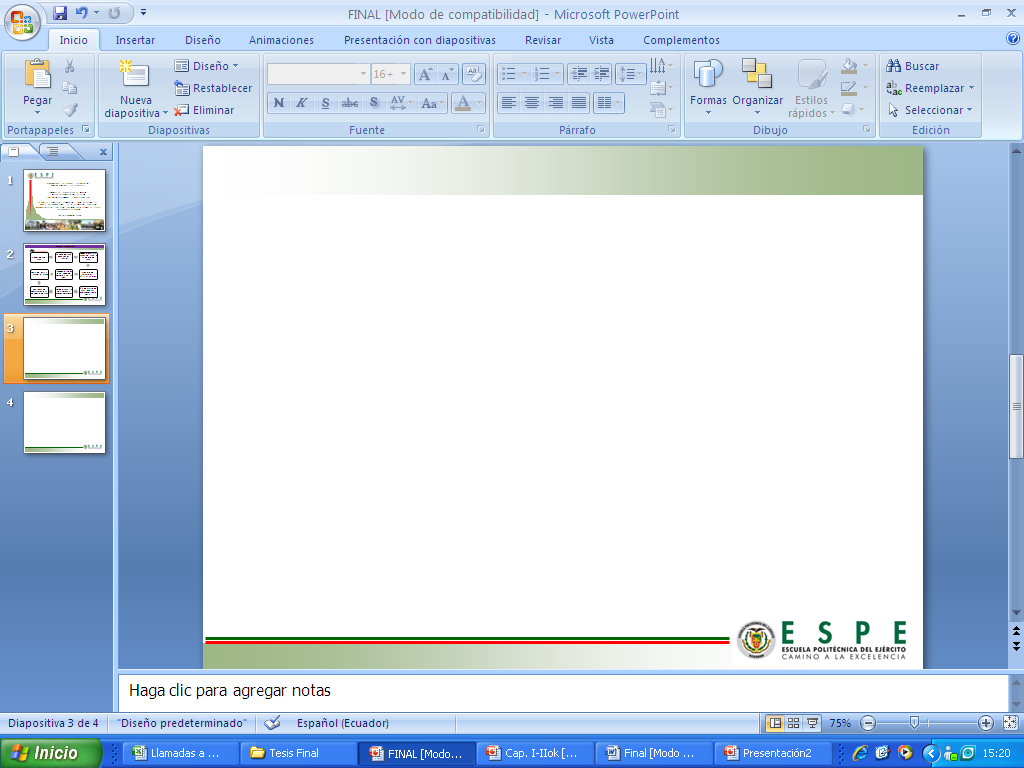 SISTEMAS DE DOSIFICACIÓN
- Son máquinas o equipos encargados de suministrar uniformen y precisa una cantidad de producto
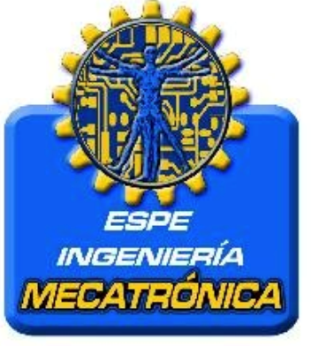 CONCEPTOS BASICOS
INDUSTRIA 4.0-Sistemas físicos capaces de lograr comunicaciones  y la cooperación entre otros equipos a través de una red inalámbrica y conectarse a la nube.
MONITOREO MEDIANTE IoT
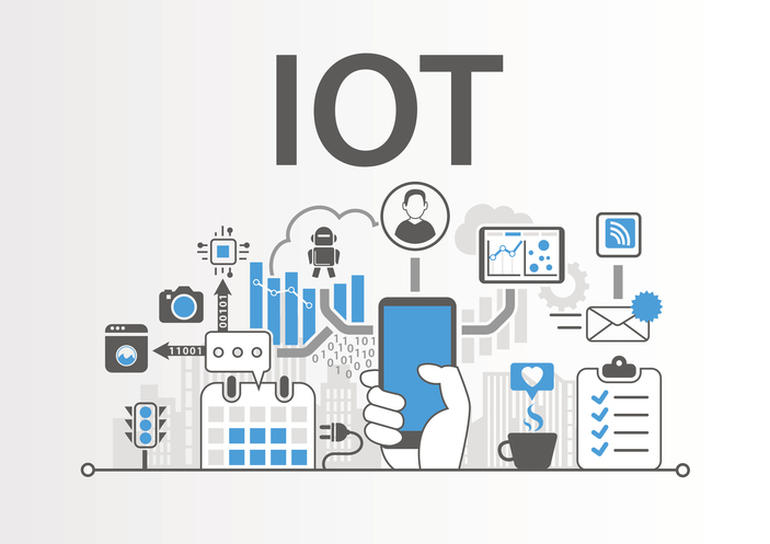 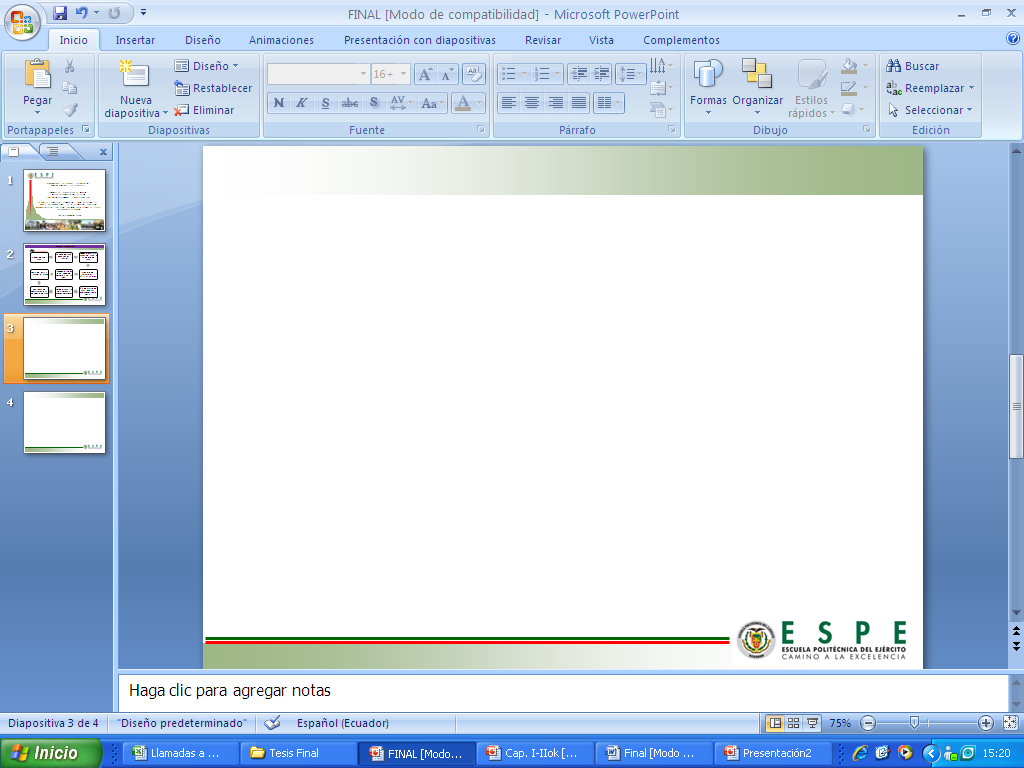 Arquitectura IoT
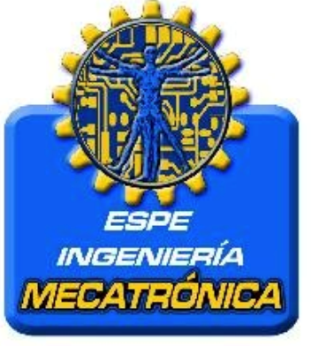 MONITOREO MEDIANTE IoT
Dispositivos
Redes Inalámbricas
Protocolos
Modelos de Servicio
Un sistema en red y distribuido que consiste en la conexión de un gran número de objetos inteligentes que generan y consumen información.
- 0,06% equipos conectados
- 2020 Cisco 🡪 50billones de dispositivos
- Medio de comunicación
- Zigbee, WiFi, Bluetooth, 6LowPAN, LoraWAN, Zwave, SigFox
- Interoperabilidad
- OPC UA, http, MQTT, CoAP, DDS, AMQP
- Modelo de servicio de cloud computing.- IaaSInfraestructura   PaaSPlataforma   SaaSSoftware
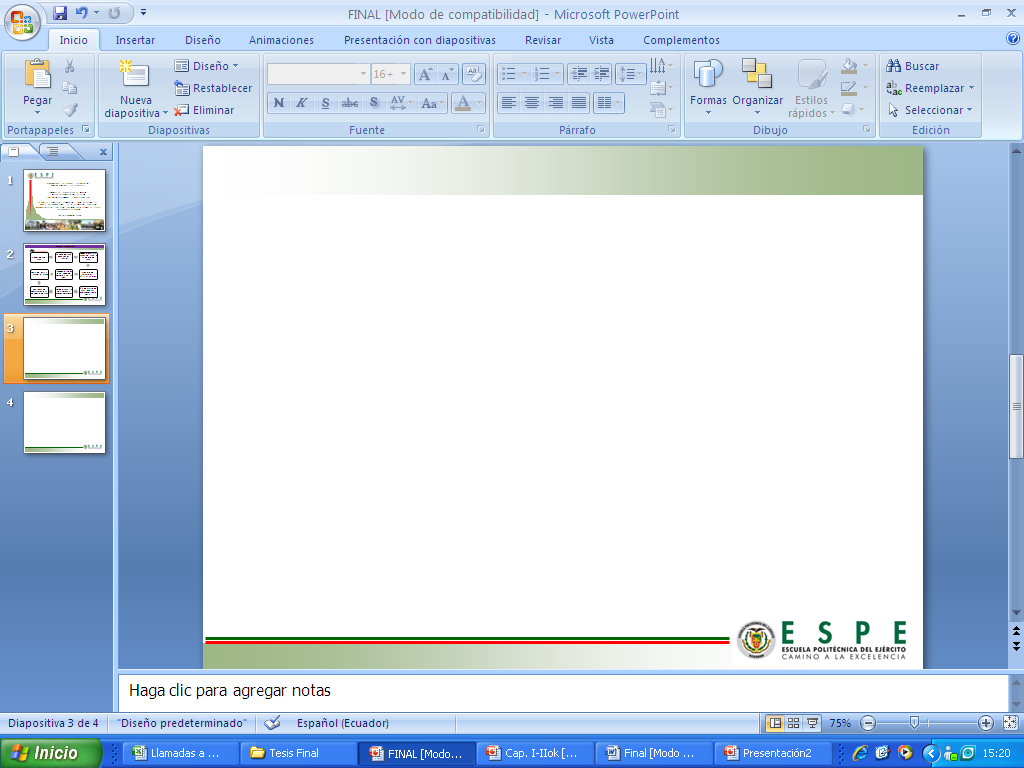 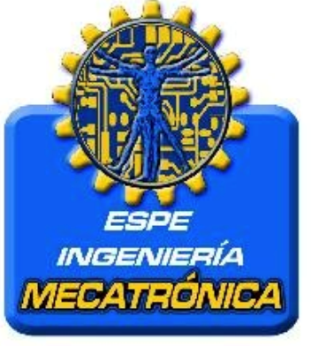 MONITOREO MEDIANTE IoT
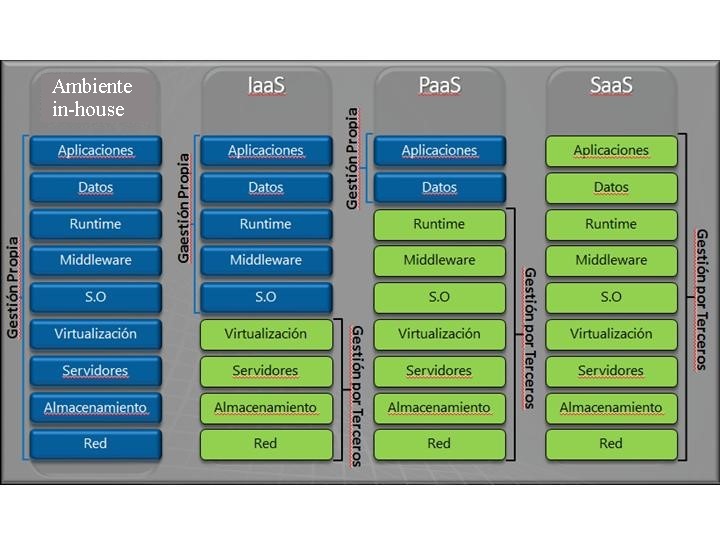 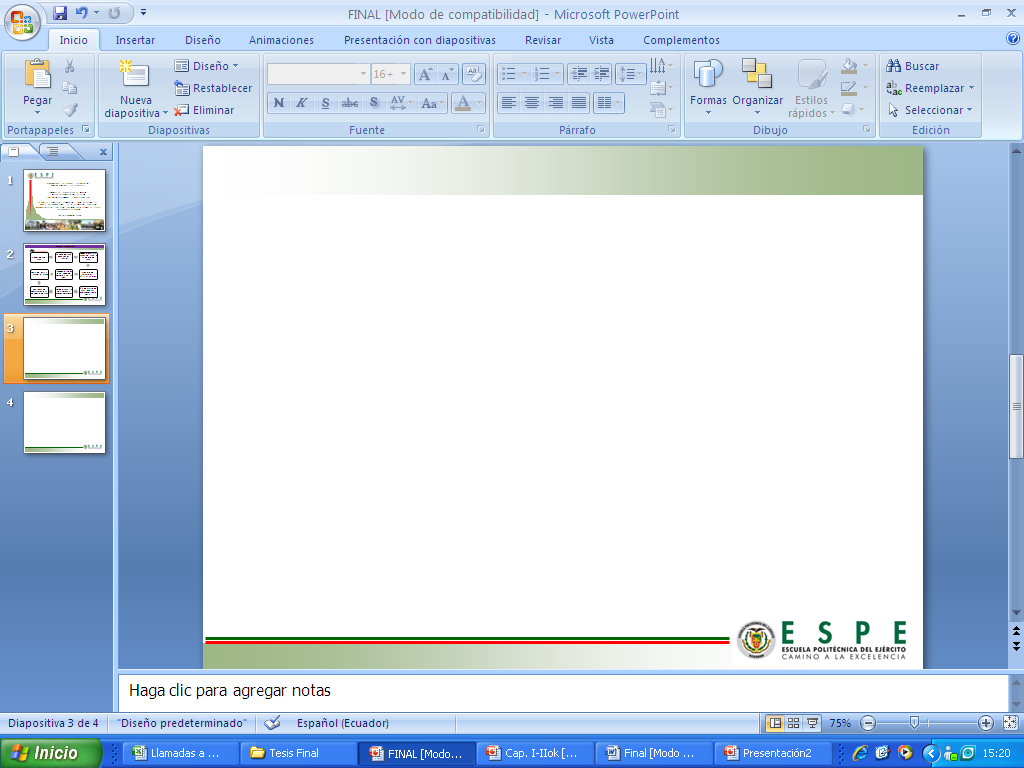 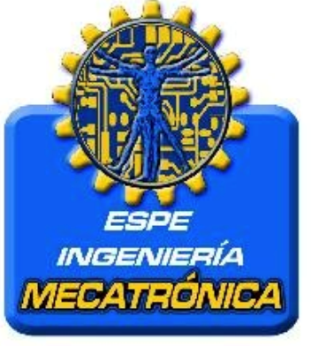 METODOLOGIA DE DISEÑO
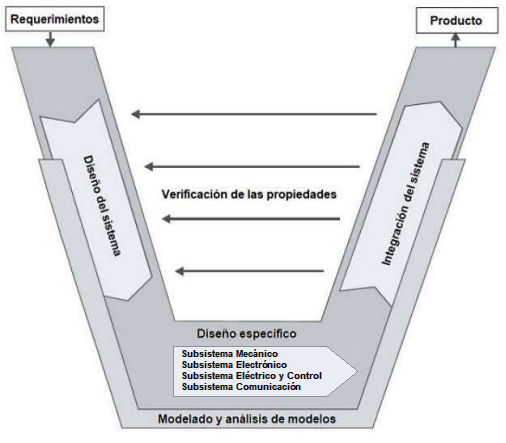 VDI 2206
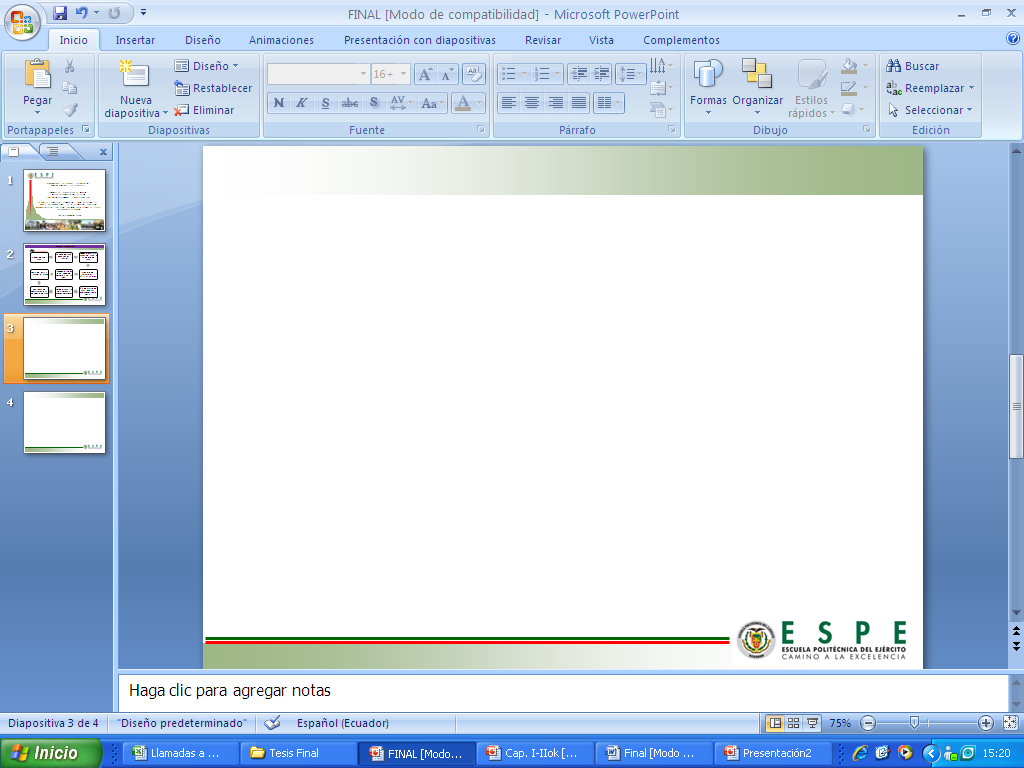 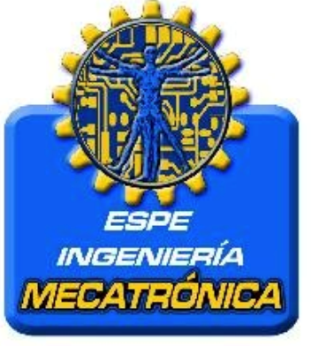 REQUERIMIENTOS
Proporcionar dosificaciones de 30g con un rango de error de +/- 5%.
Debe contar con una tolva de almacenamiento para una carga máxima de 6000 gramos.
Debe realizar como mínimo 6 dosificaciones de 30g por min.
La cantidad máxima aceptable de dosificaciones fuera del rango debe ser del 5% de la producción en el día.
Cumplir con normas de la industria alimenticia referentes a la seguridad e higiene.
La máquina empacadora debe ser de fácil mantenimiento y remplazo de los componentes.
Debe ser fácilmente monitorearle mediante la nube.
Debe ser de un fácil mantenimiento y con el costo más accesible posible.
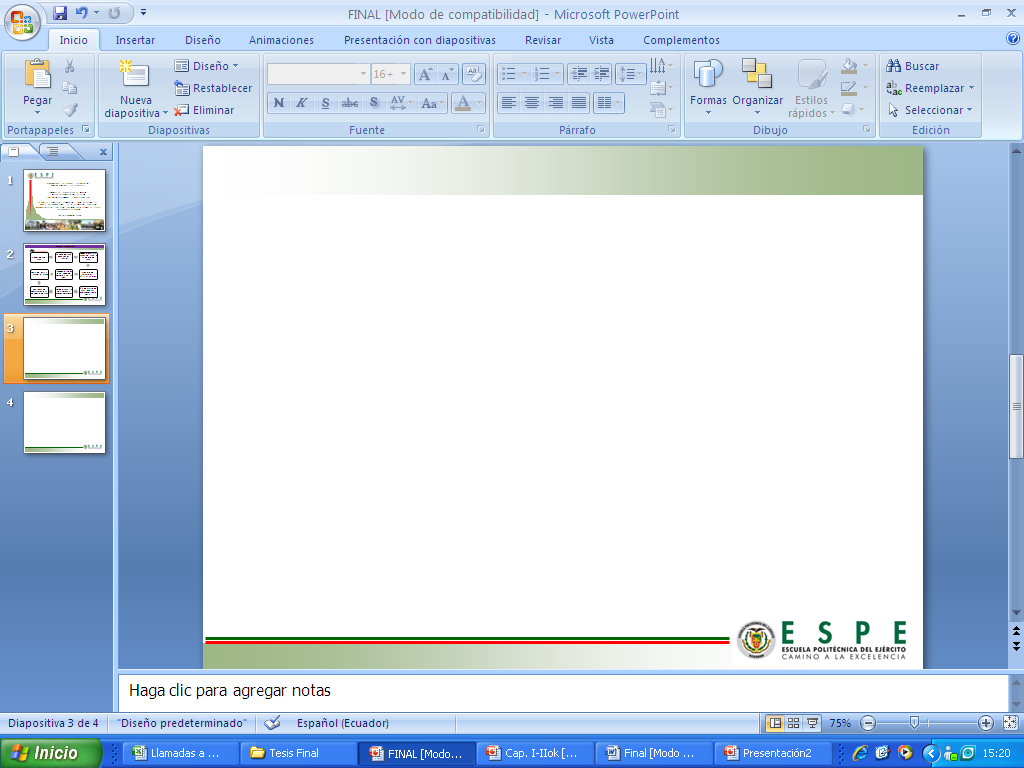 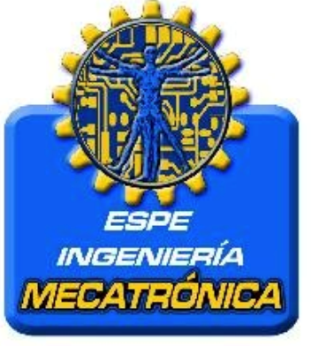 SUBSISTEMA MECANICO
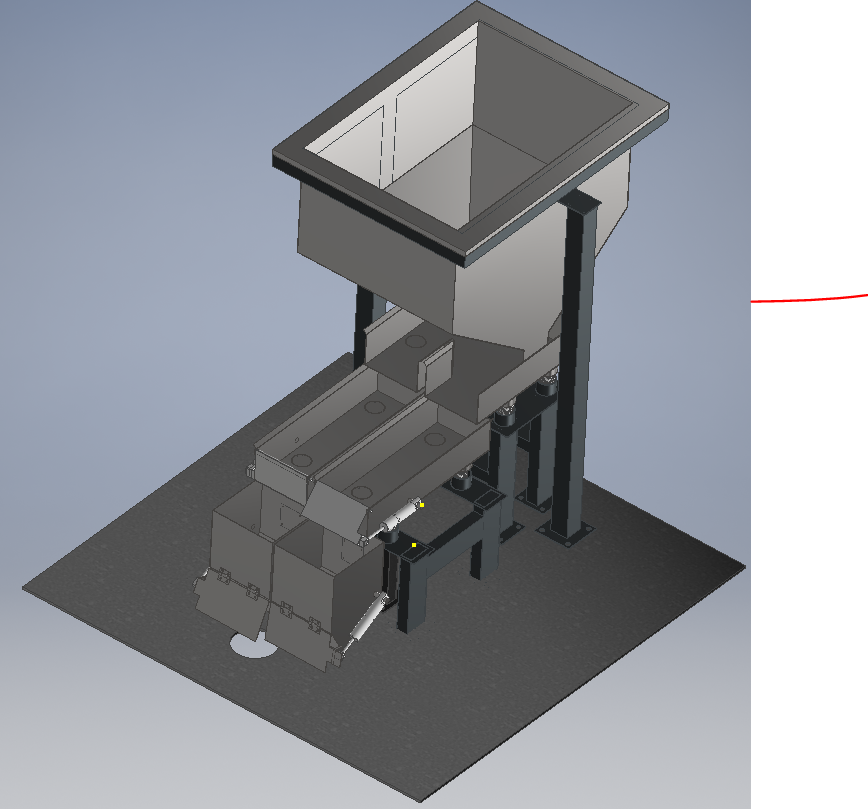 Tipo de Dosificación
	Dosificación por Peso

Material y Normativa
	Acero Inoxidable AISI 304
	Soldadura MIG

Etapas:
	Alimentación
	Transporte
	Dosificación
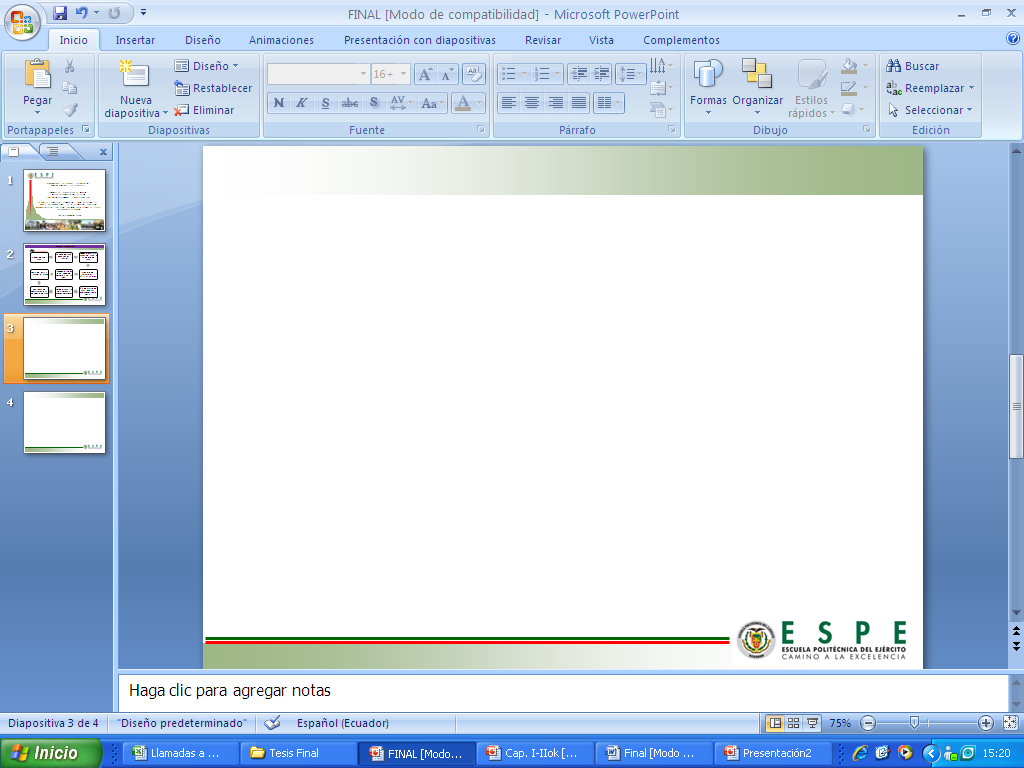 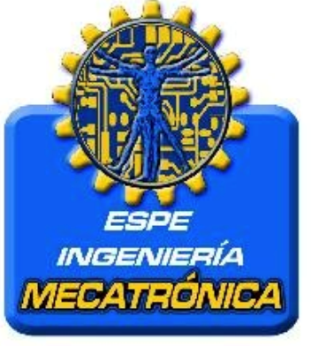 SUBSISTEMA MECANICO
Densidad Relativa del Producto
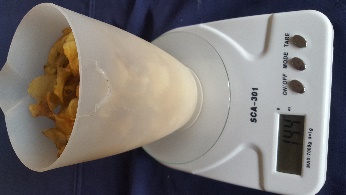 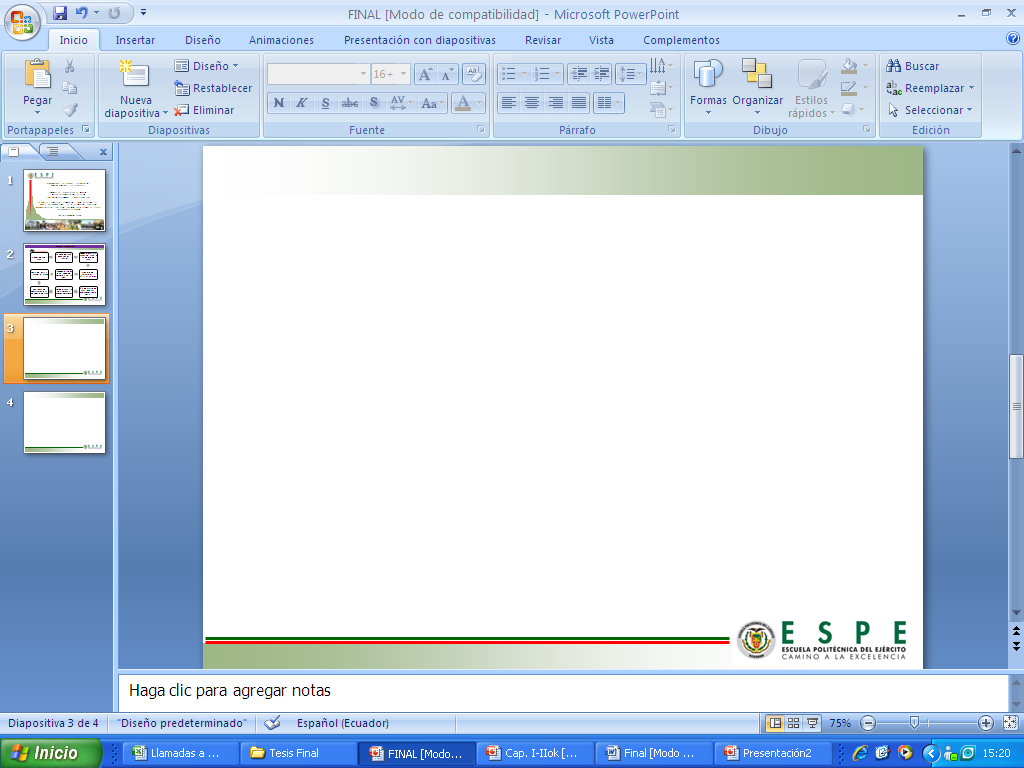 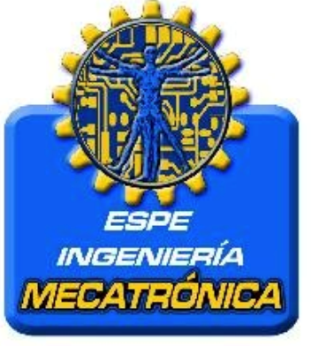 SUBSISTEMA MECANICO
Dimensionamiento de Tolvas
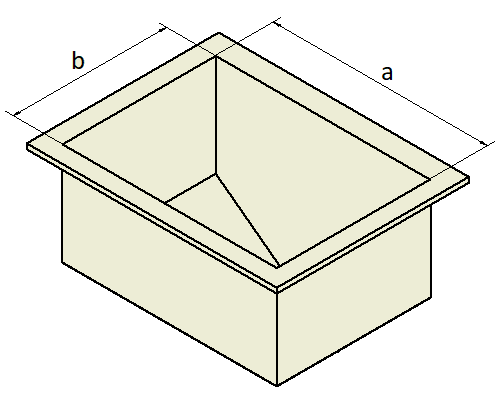 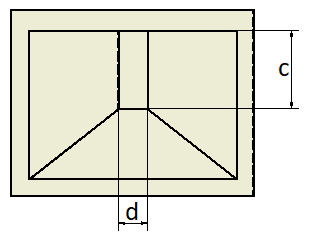 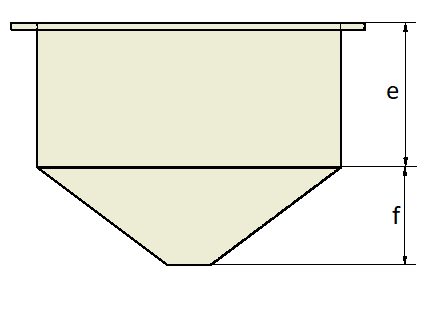 Capacidad de Almacenamiento: 7742.2 g
Peso Total de la Tolva: 4.17 Kg
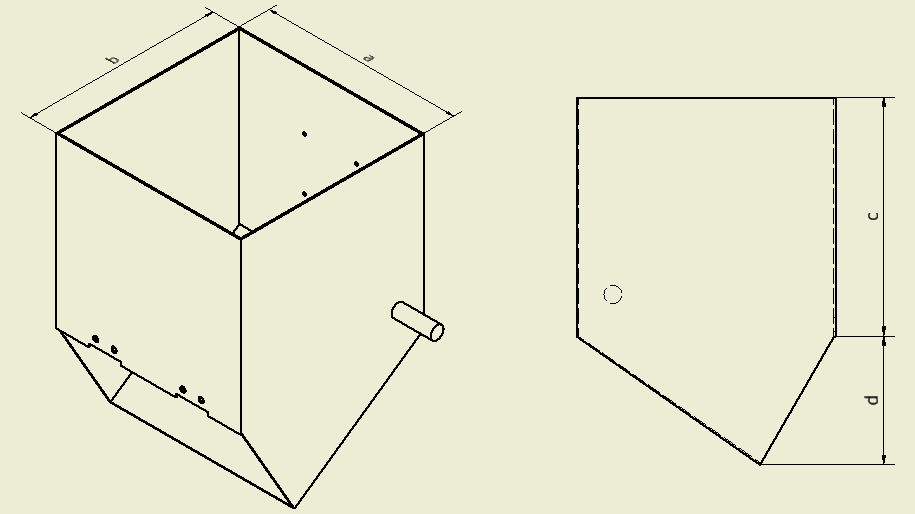 Capacidad de Almacenamiento: 464.3 g
Peso Total de la Tolva: 0.723 Kg
Posee compuerta de apertura/cierre
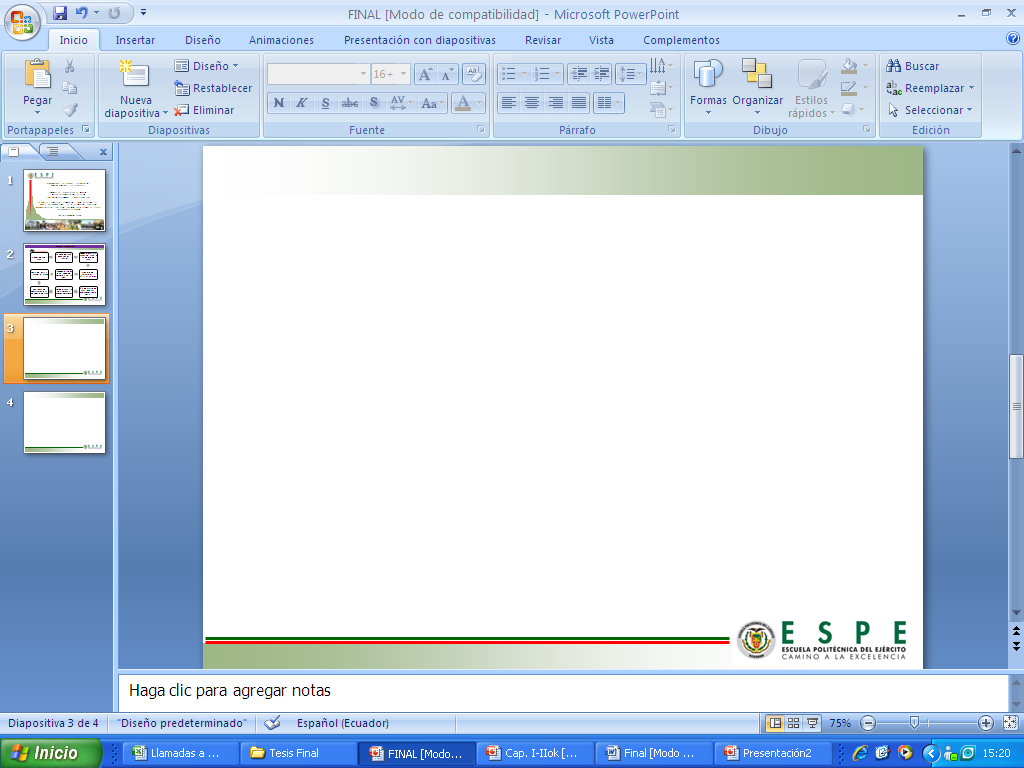 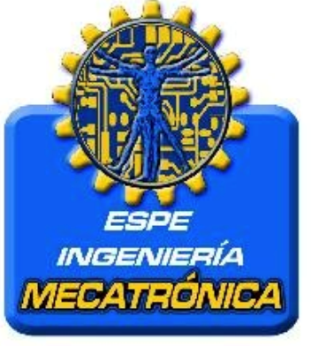 SUBSISTEMA MECANICO
Diseño de Canales Vibratorios
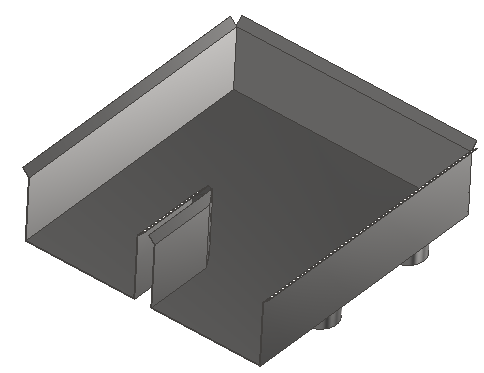 Canal Vibratorio de Alimentación

Material: AISI 304
Peso: 1.8 Kg
Actuador: neumático (250N)
Apoyo: Acople de Disco Flexible / Resortes
No posee compuerta de Cierre/Apertura
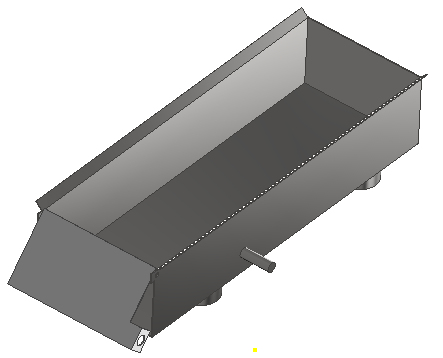 Canal Vibratorio de Transporte

Material: AISI 304
Peso: 1.9 Kg
Actuador: neumático (250N)
Apoyo: Acople de Disco Flexible / Resortes
Posee compuerta de cierre/apertura
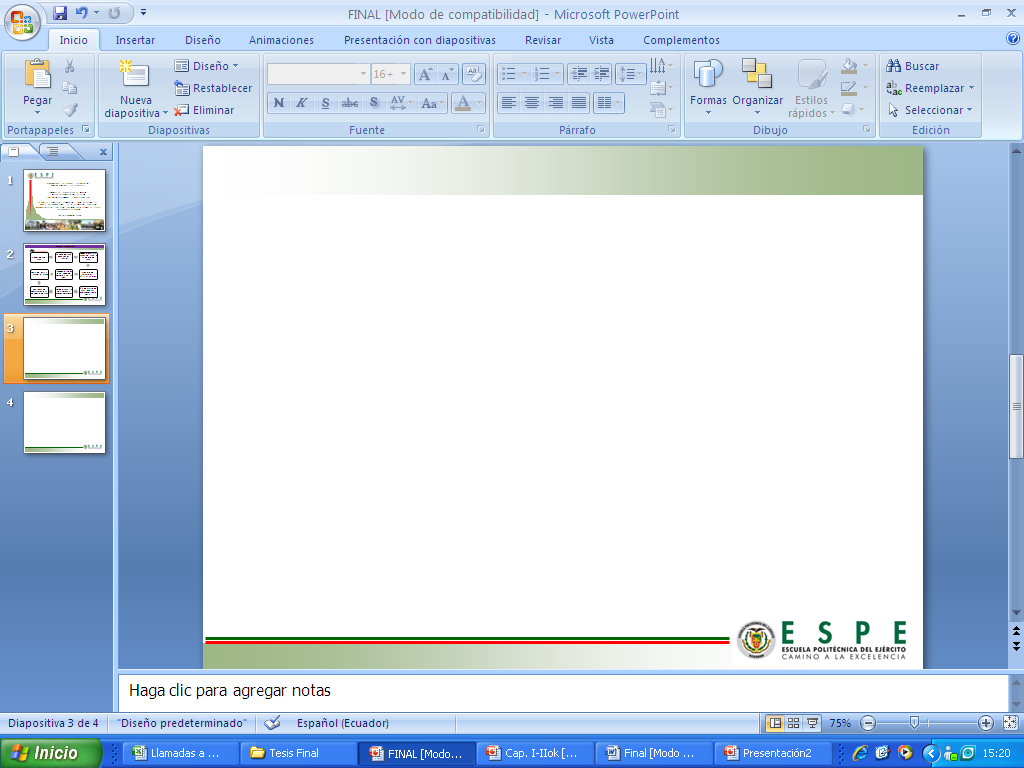 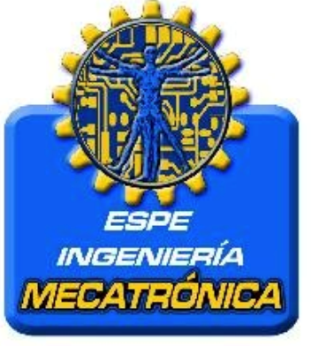 SUBSISTEMA MECANICO
Calculo de Soportes y Bastidores
Tipo de Apoyo: Empotrada-Libre – K=2,1
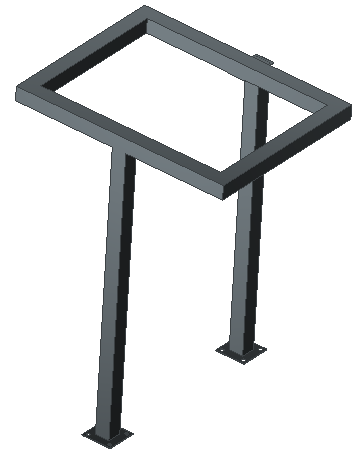 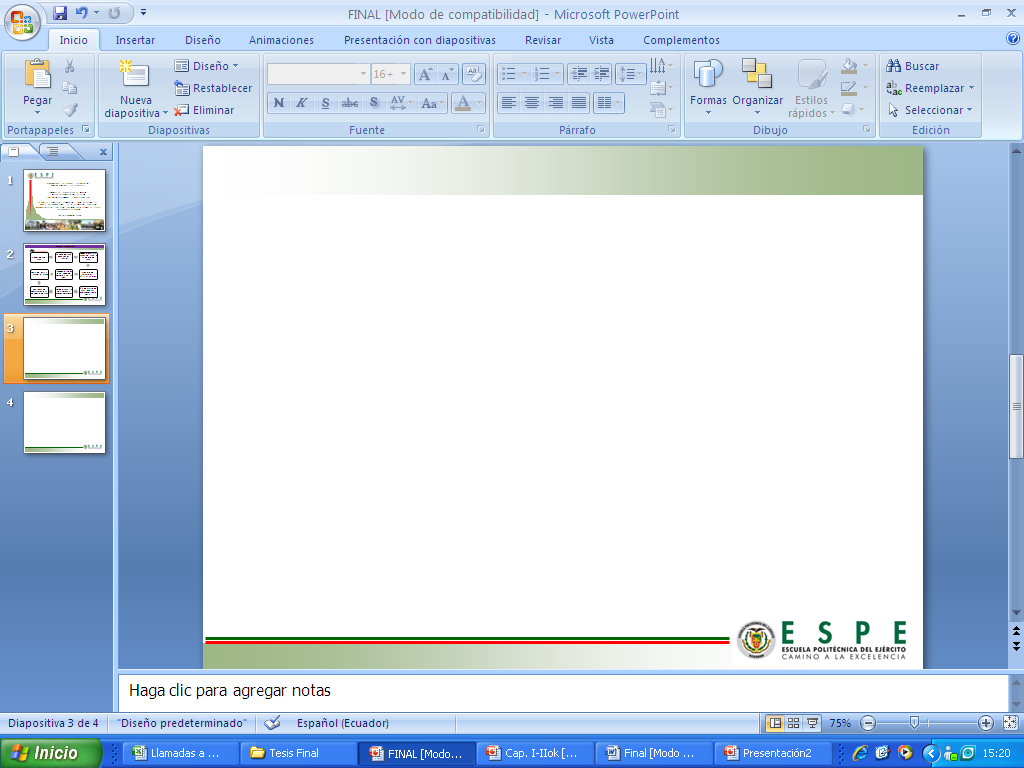 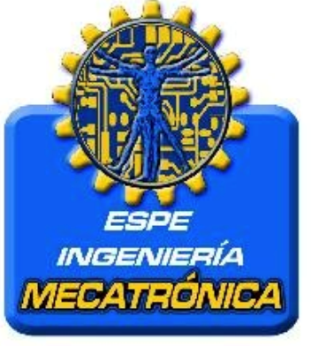 SUBSISTEMA MECANICO
Calculo de Soportes y Bastidores
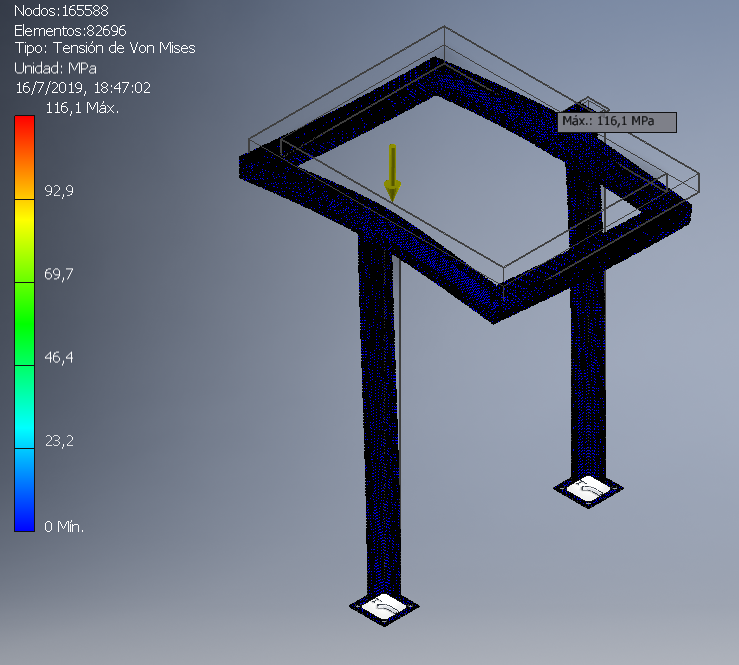 Soporte para Tolva de Alimentación

82696 elementos
Tasa de convergencia: 2,209%
Tensión máxima: 116,1 MPa
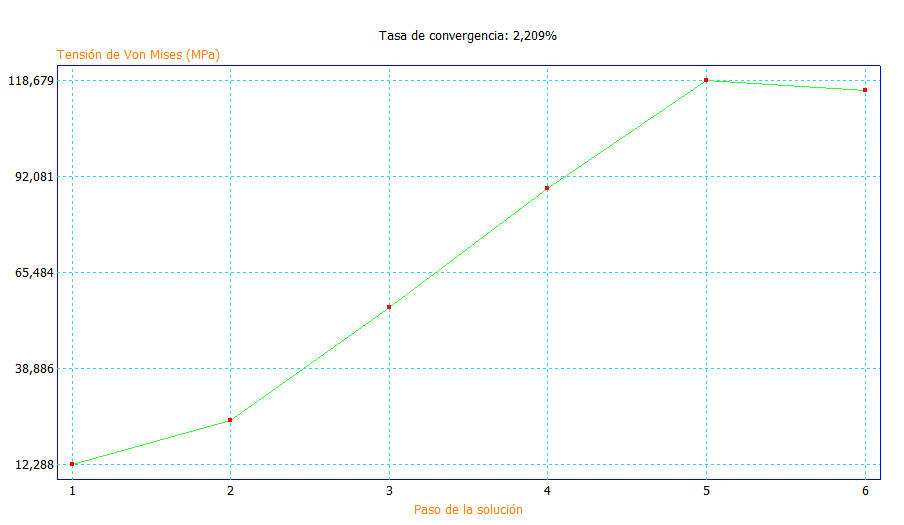 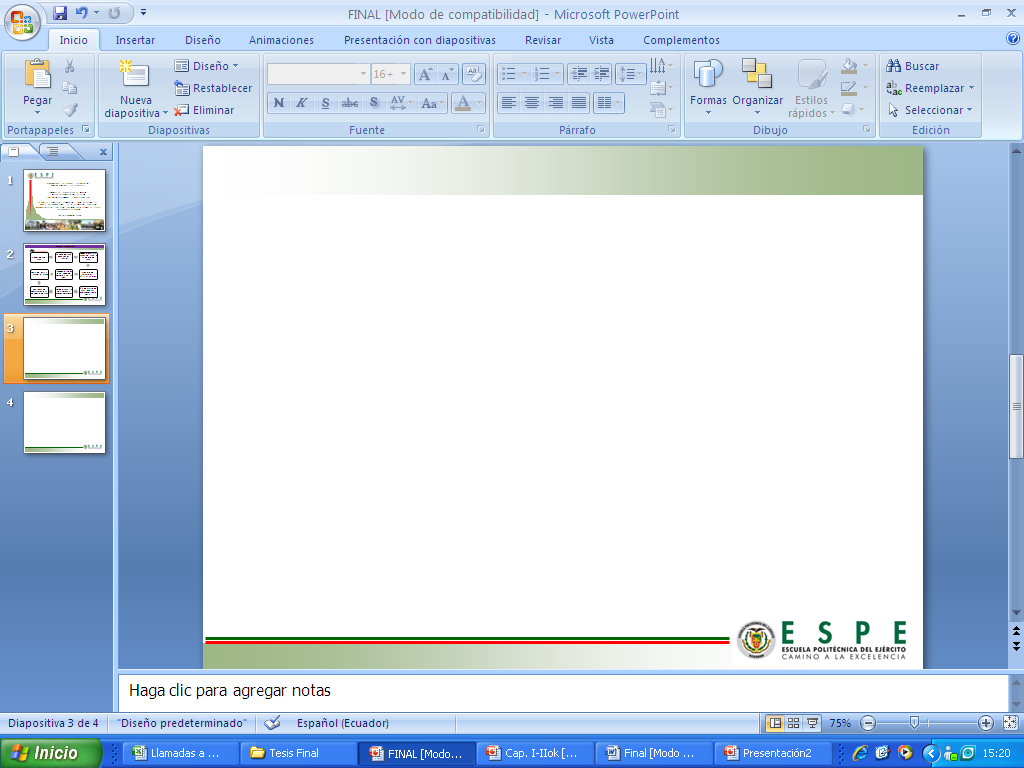 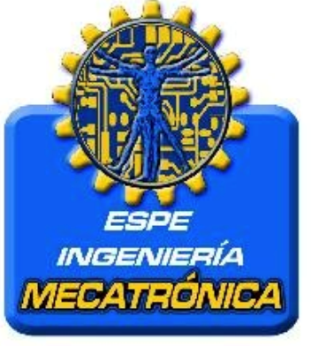 SUBSISTEMA MECANICO
Calculo de Soportes y Bastidores
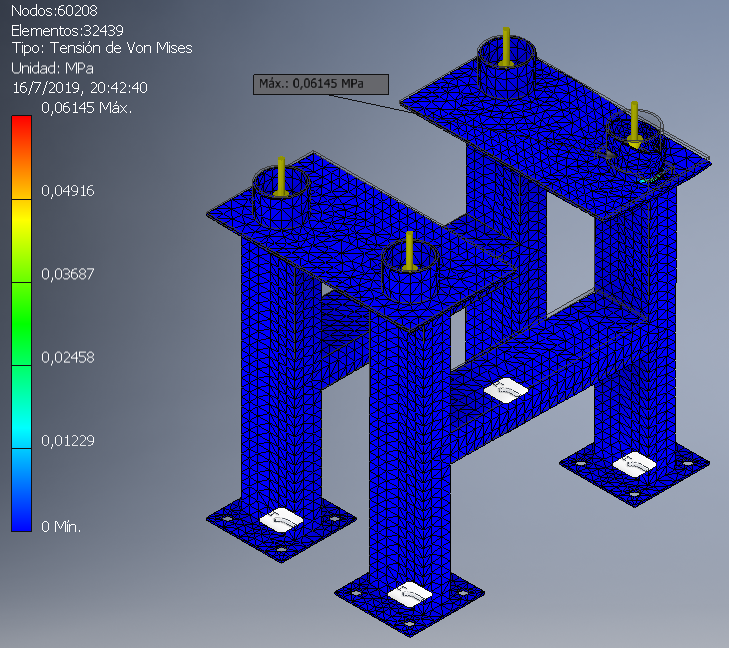 Bastidor para Canal Vibratorio de Alimentación

Material: ASTM A36
Tubo Rectangular Hueco 40X30X1,5
Carga: 21.33 N

32439 elementos
Tasa de convergencia: 5,430%
Tensión máxima: 0.06145 MPa
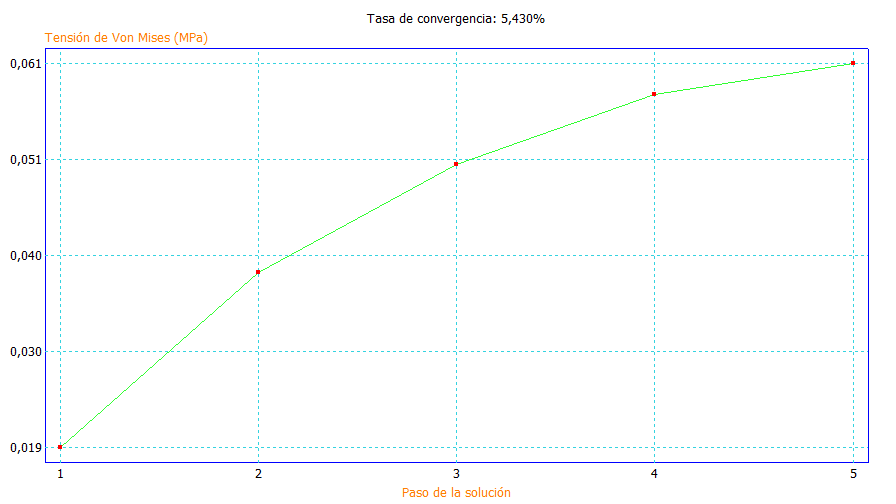 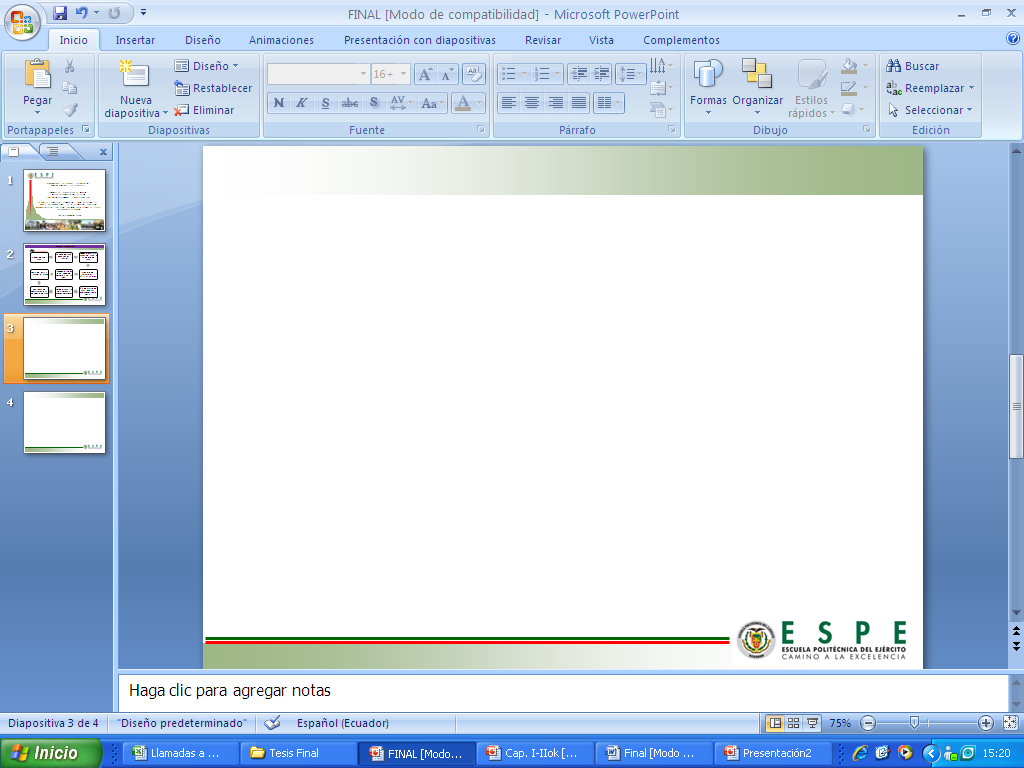 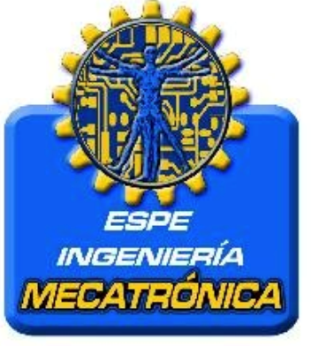 SUBSISTEMA MECANICO
Calculo de Soportes y Bastidores
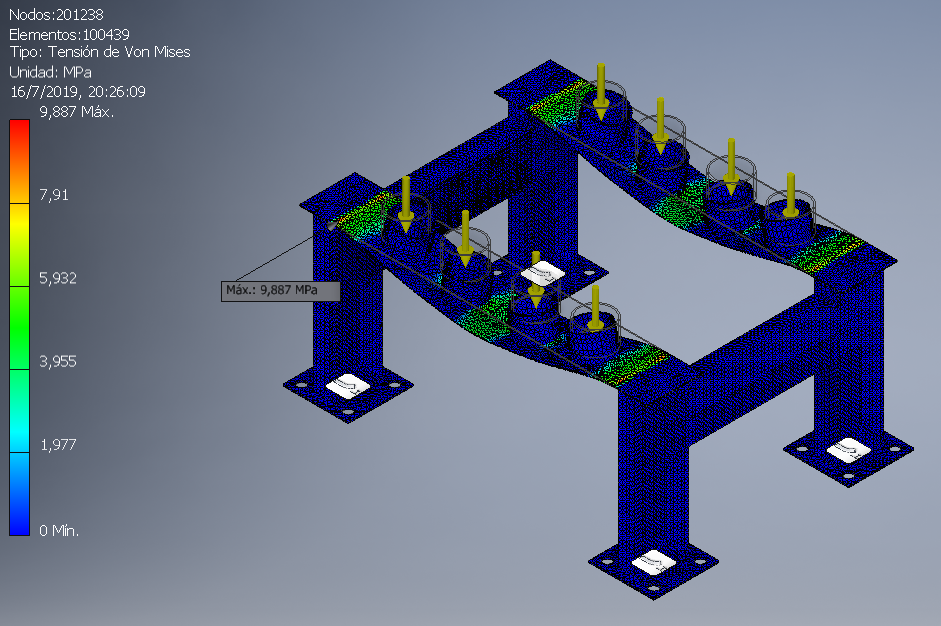 Bastidor para Canales Vibratorios de Transporte

Material: ASTM A36
Tubo Rectangular Hueco 40X30X1,5
Carga: 21.5 N

100439 elementos
Tasa de convergencia: 6,037%
Tensión máxima: 9,887 MPa
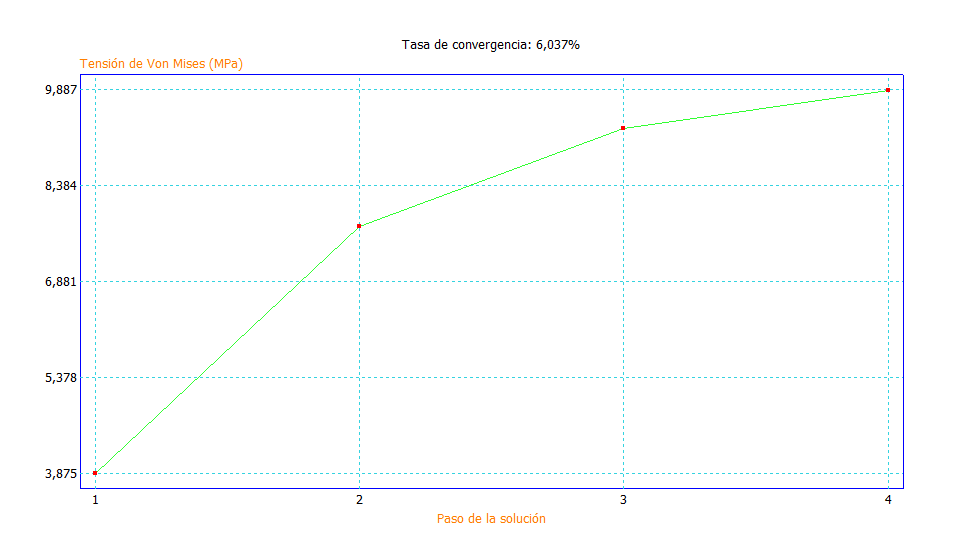 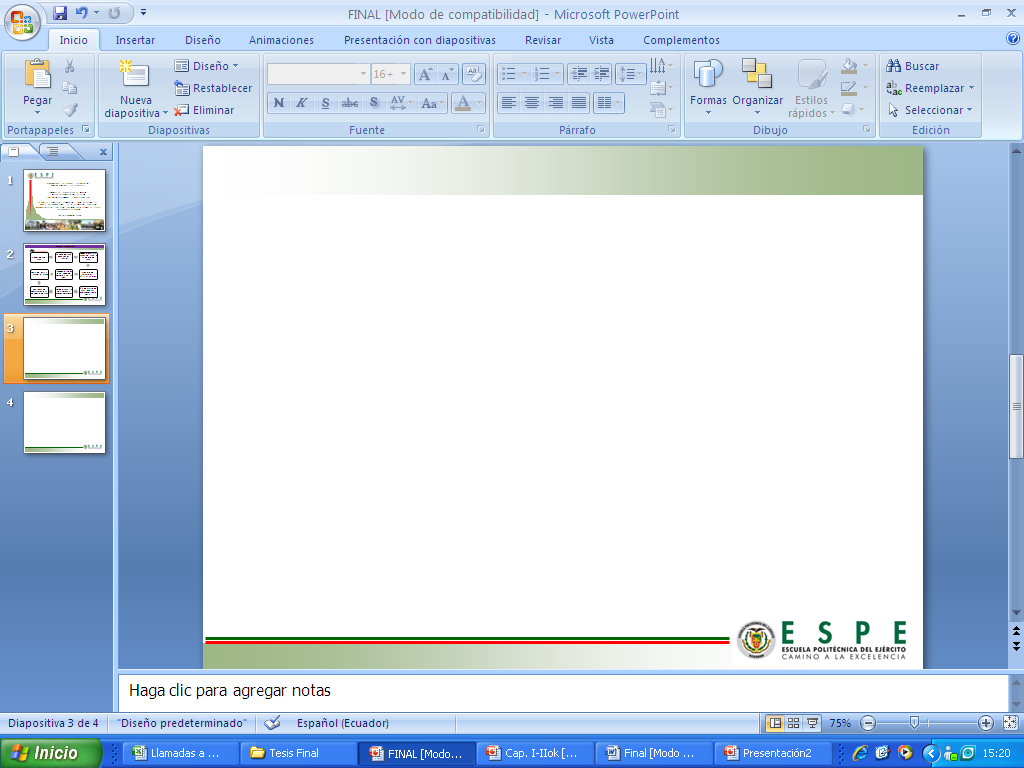 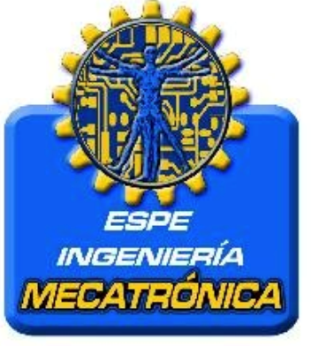 SUBSISTEMA MECANICO
Calculo de Soportes y Bastidores
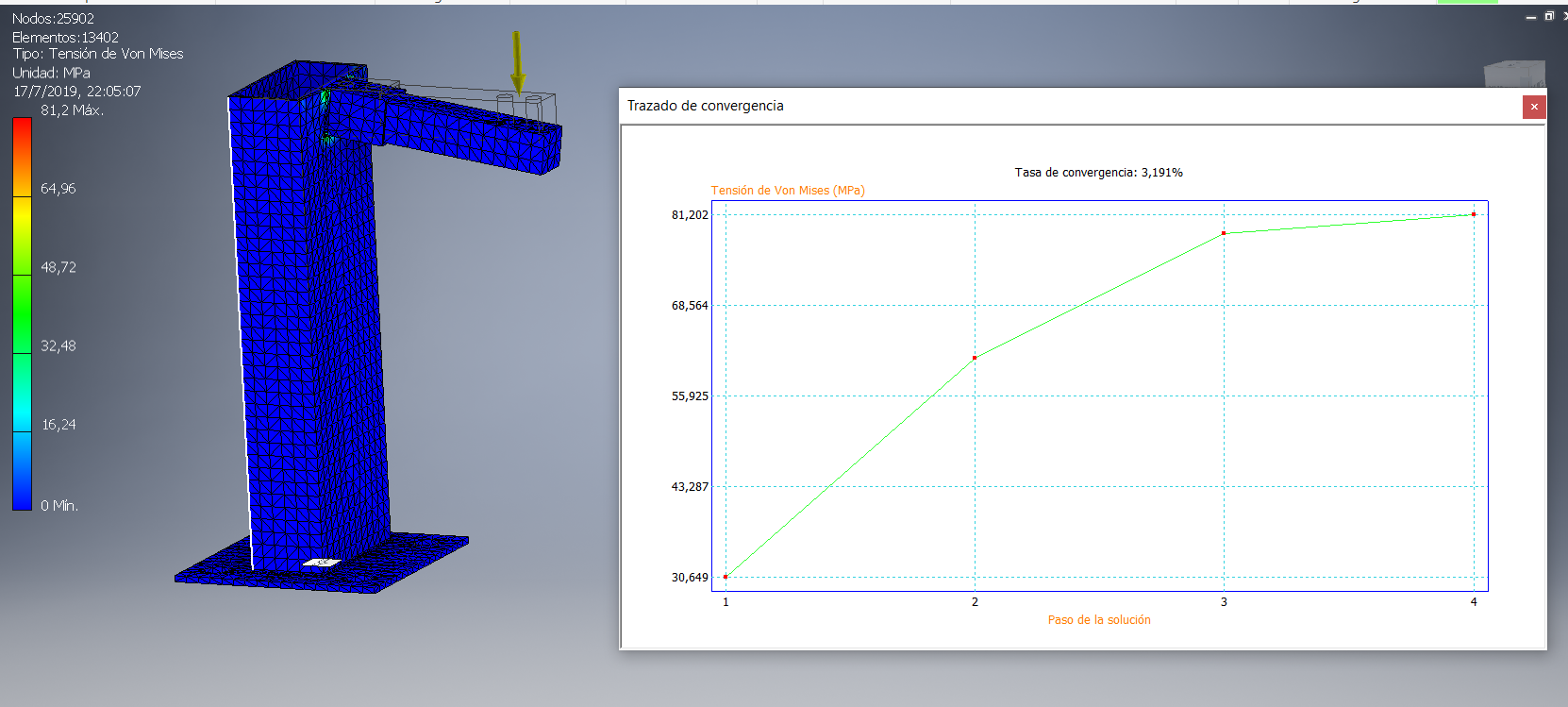 Bastidor para Tolvas de Dosificación

Material: ASTM A36
Tubo Rectangular Hueco 40X30X1,5
Carga: 1,343 N

15107 elementos
Tasa de convergencia: 5,101%
Tensión máxima: 182,4 MPa
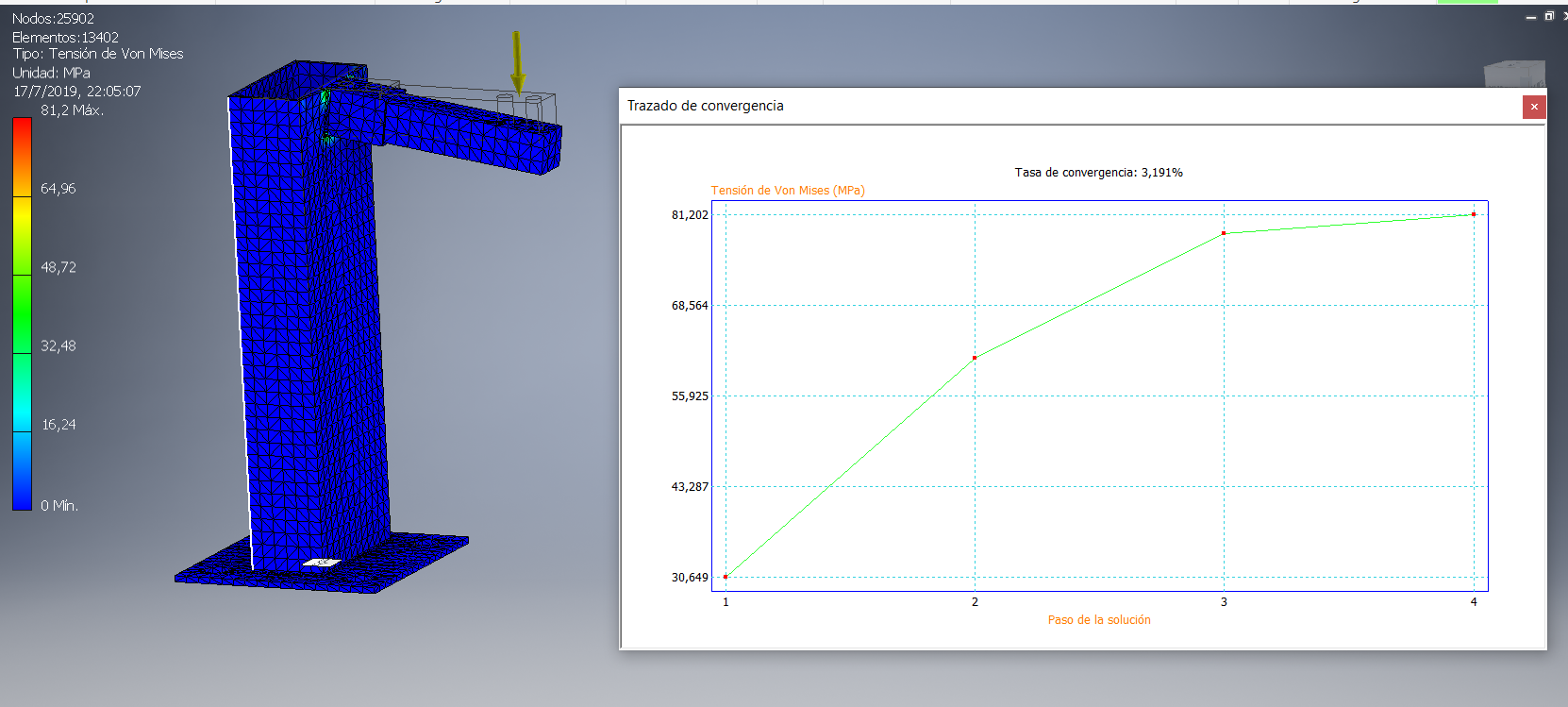 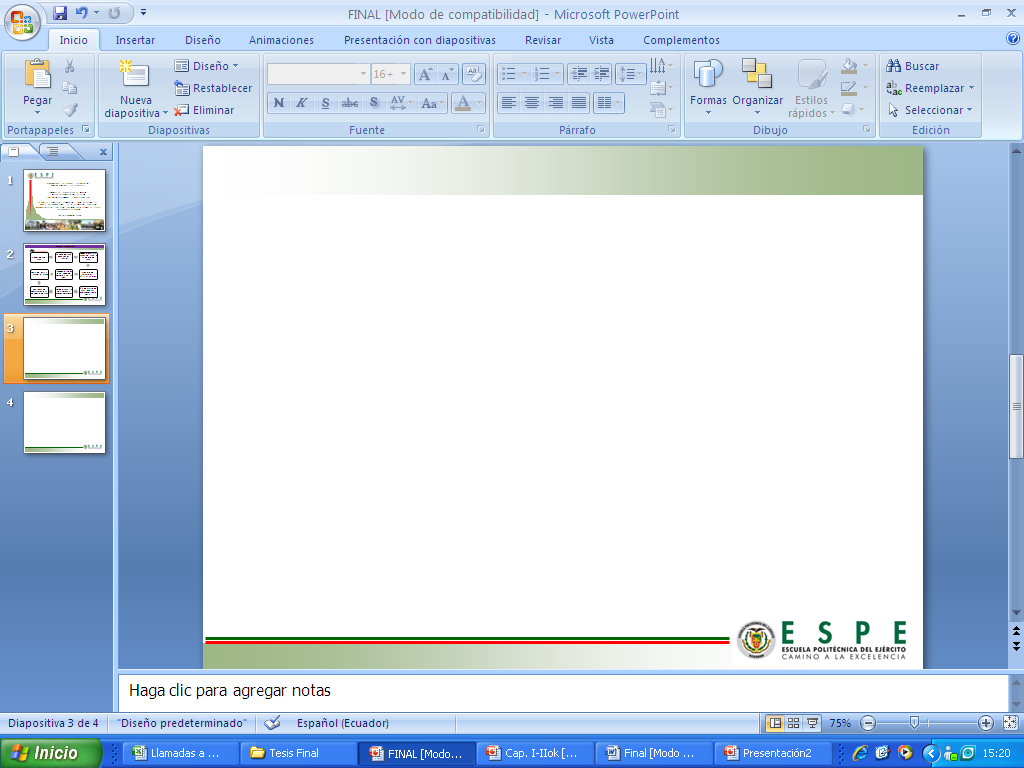 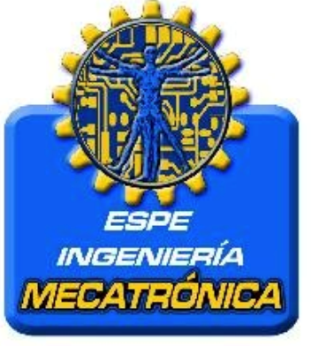 SUBSISTEMA MECANICO
Sistema Neumático
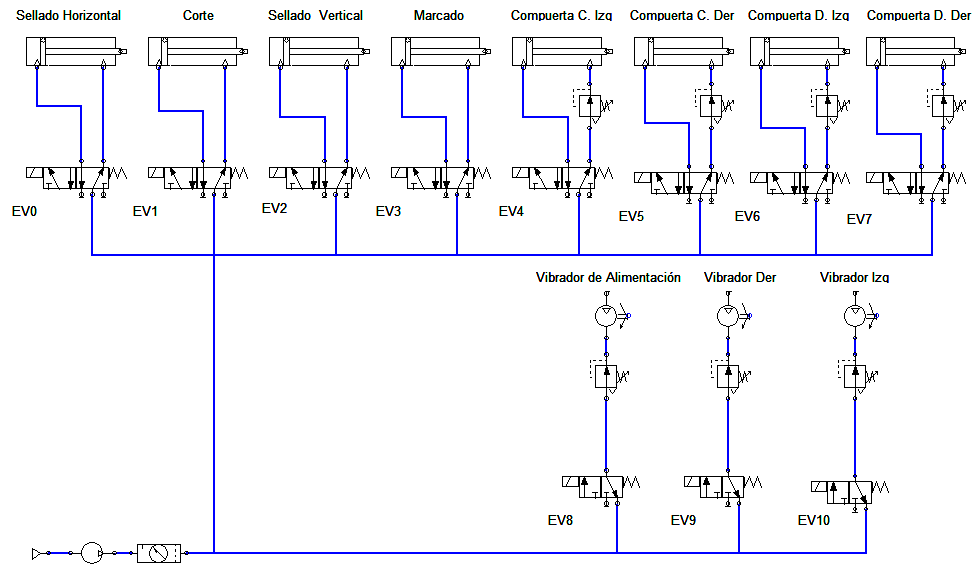 parámetro a considerar para el diseño de los pistones es su carrera.
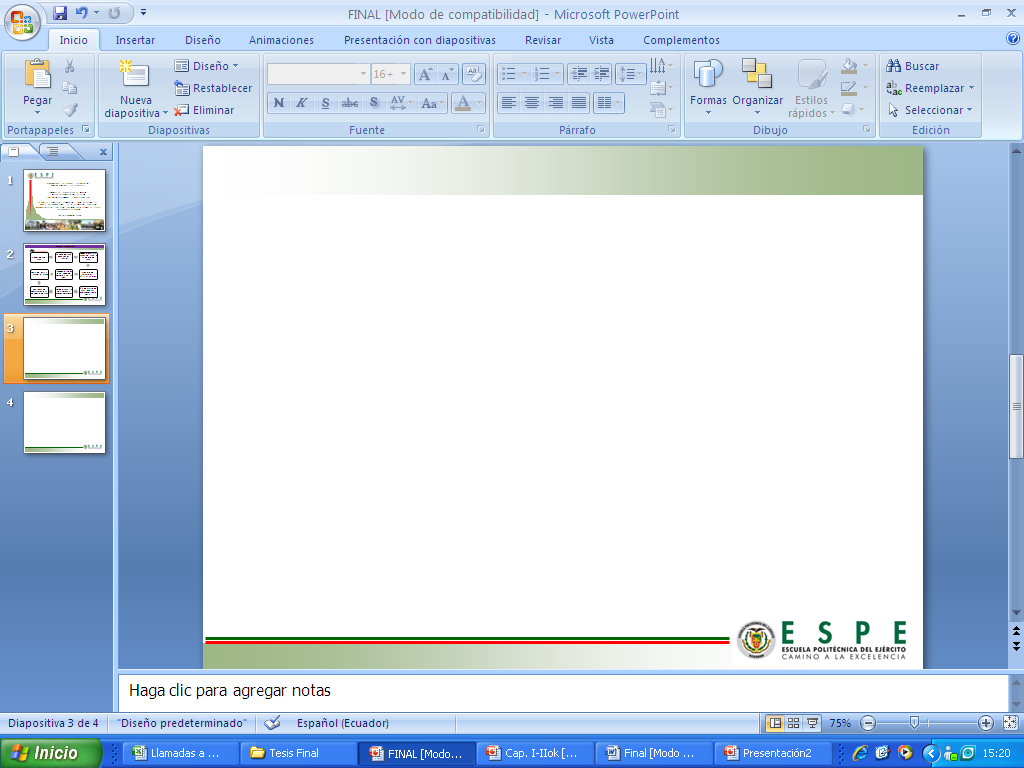 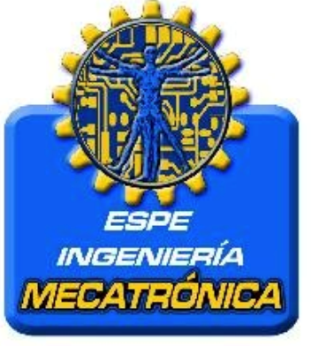 SUBSISTEMA MECANICO
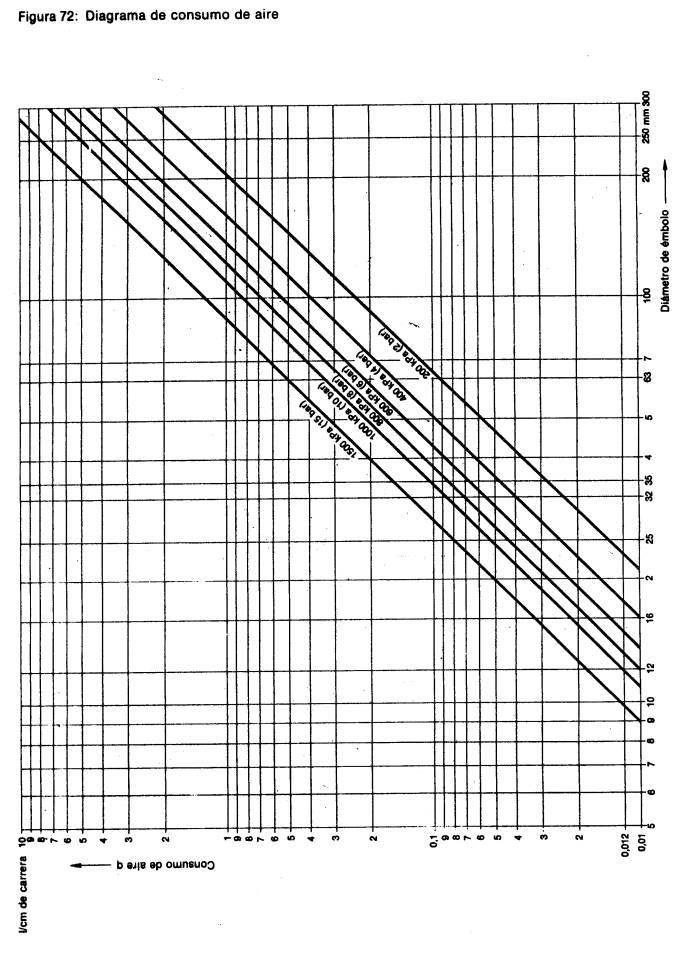 Sistema Neumático
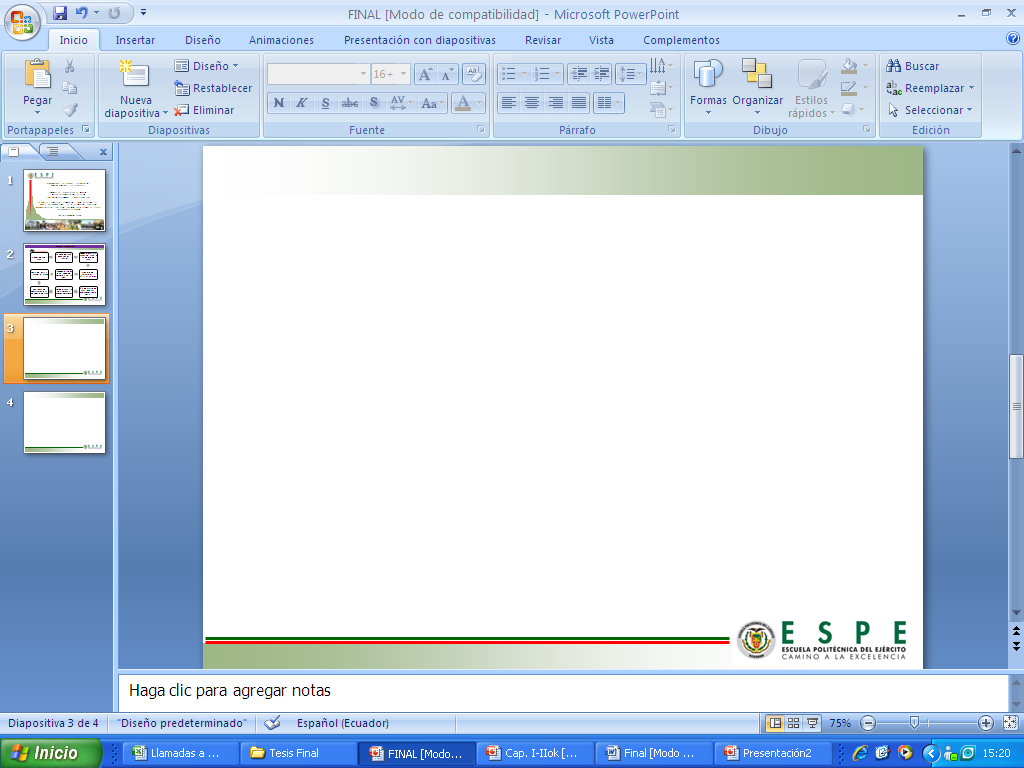 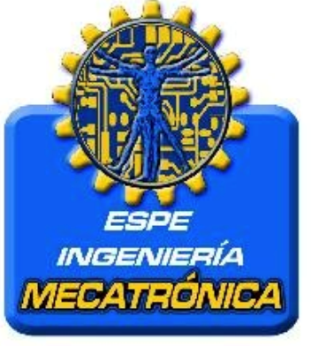 SUBSISTEMA ELECTRONICO
Selección de Sensor
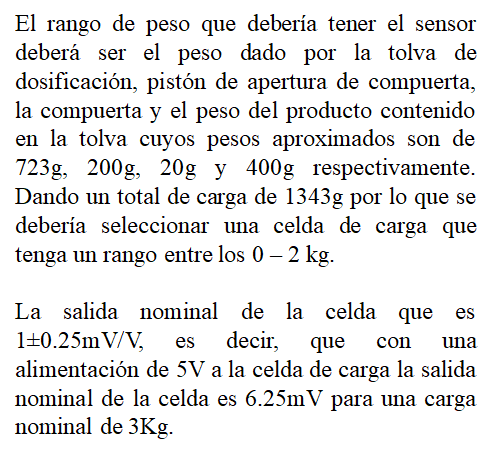 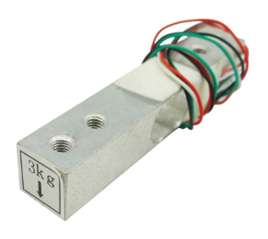 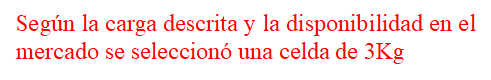 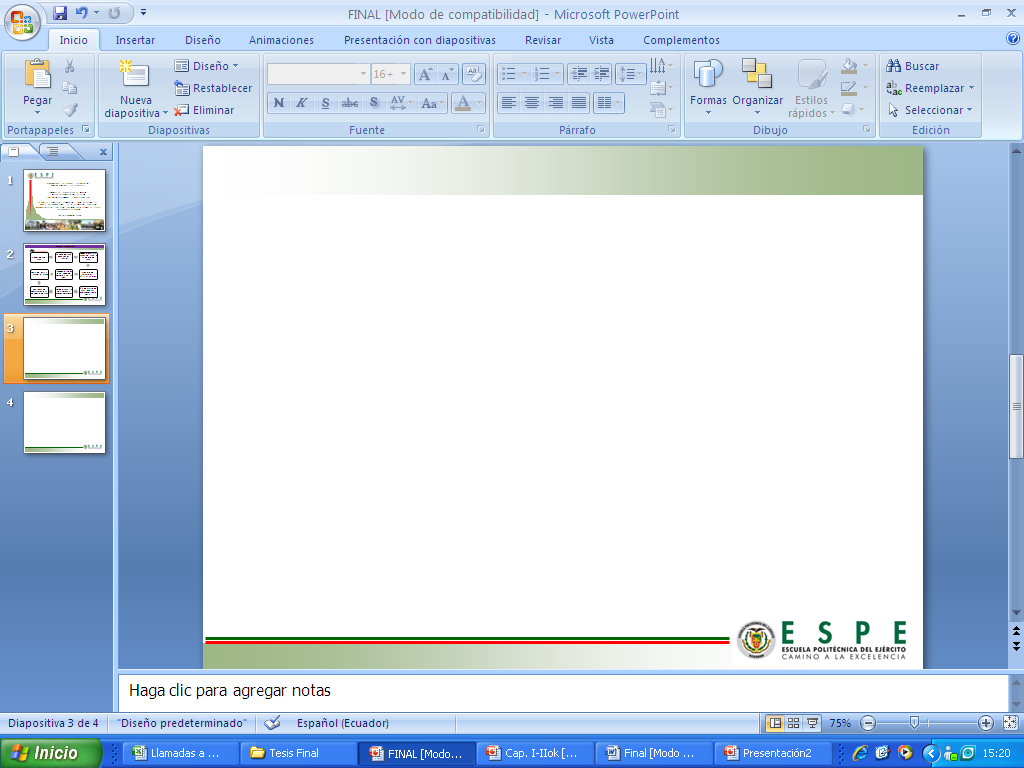 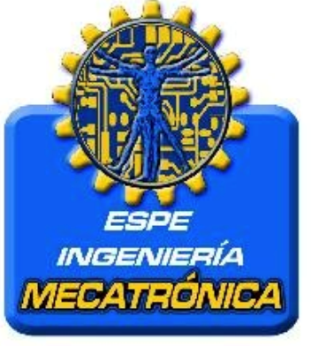 SUBSISTEMA ELECTRONICO
Acondicionamiento de Señal
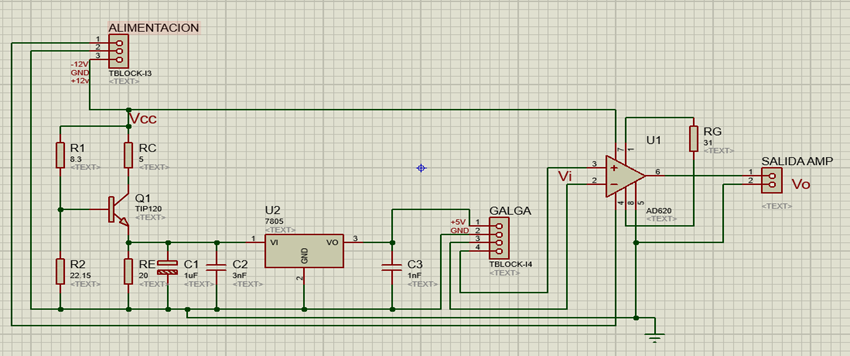 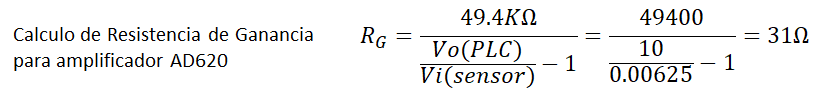 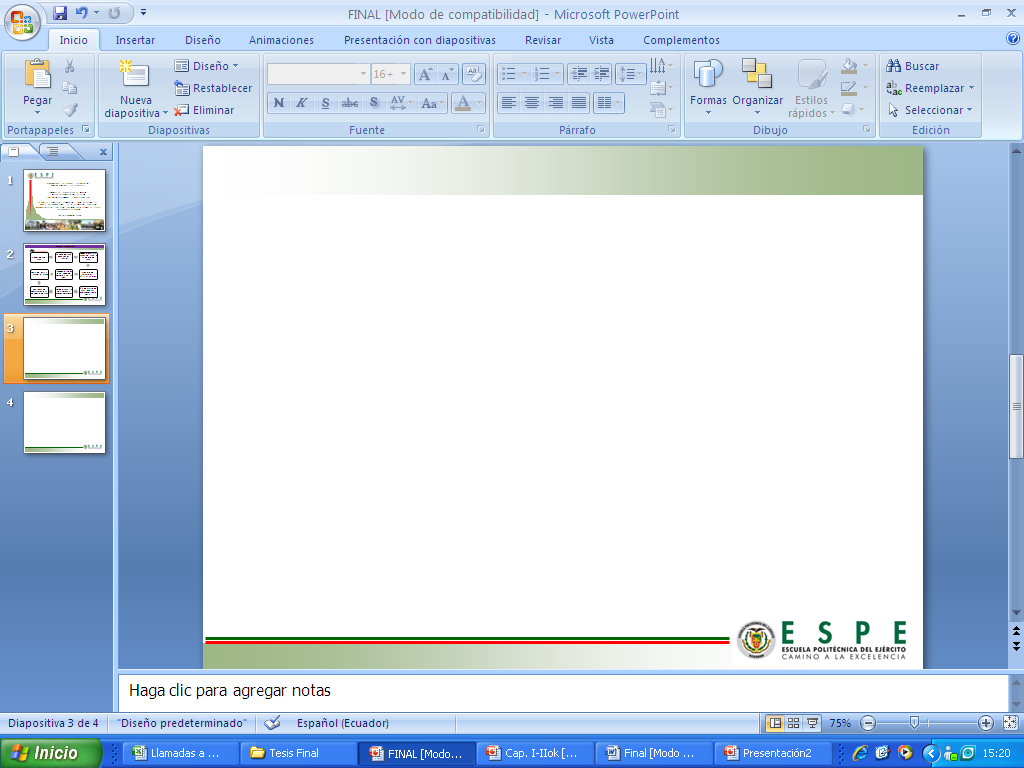 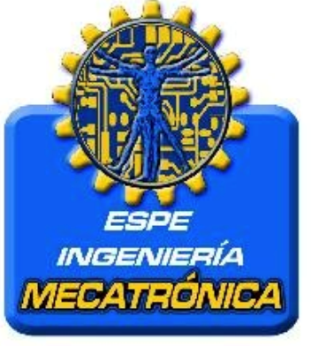 SUBSISTEMA ELECTRONICO
Acondicionamiento de Señal
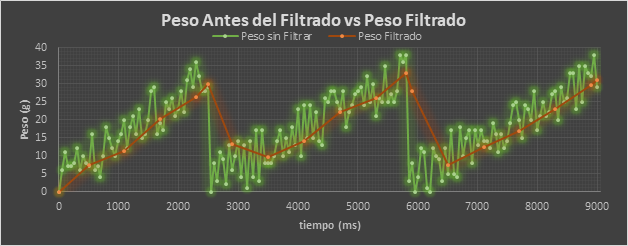 Filtro de Media Móvil
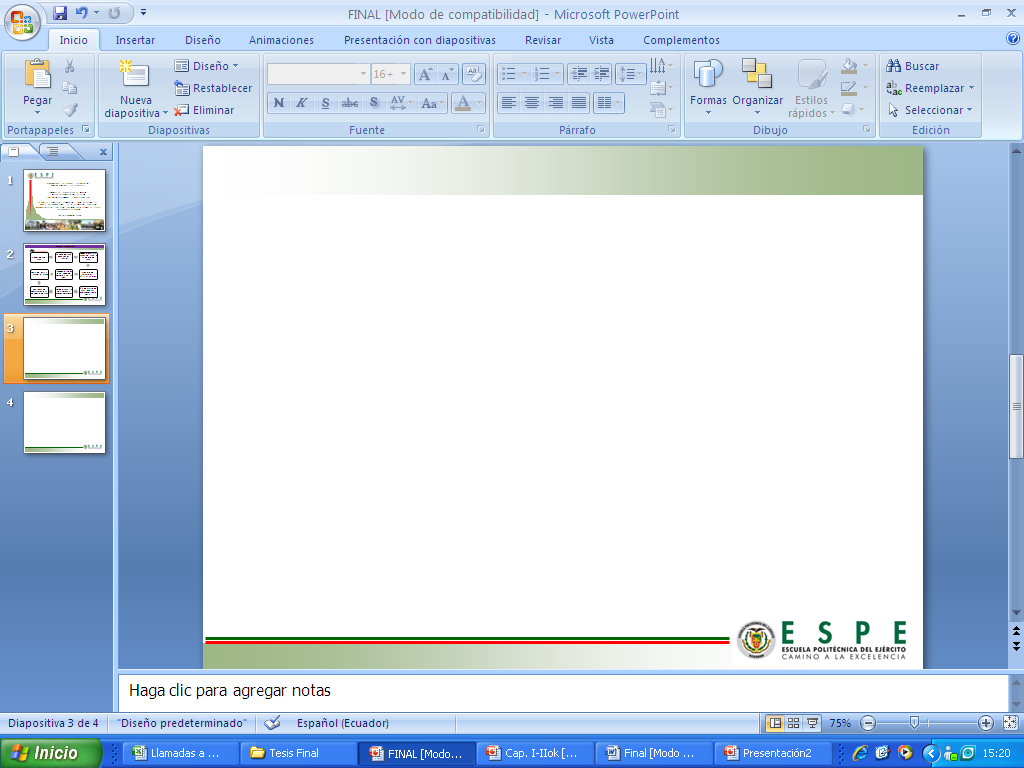 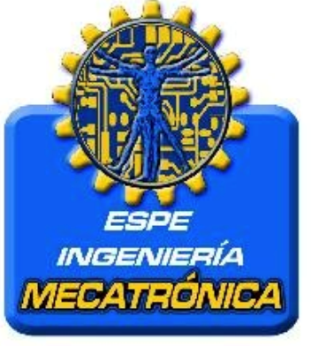 SUBSISTEMA ELECTRICO Y CONTROL
Sistema Eléctrico
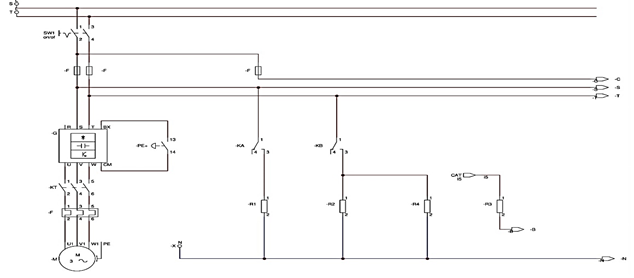 Esquema Eléctrico de Potencia
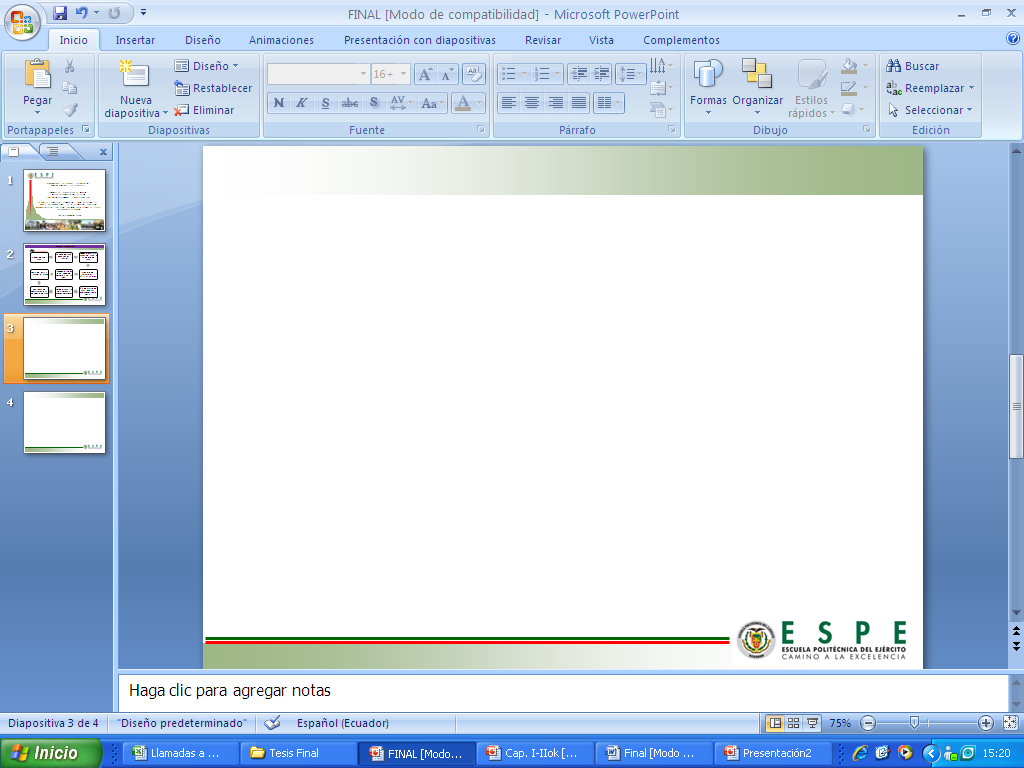 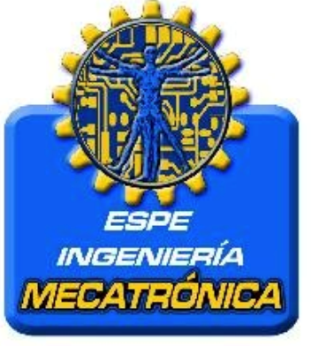 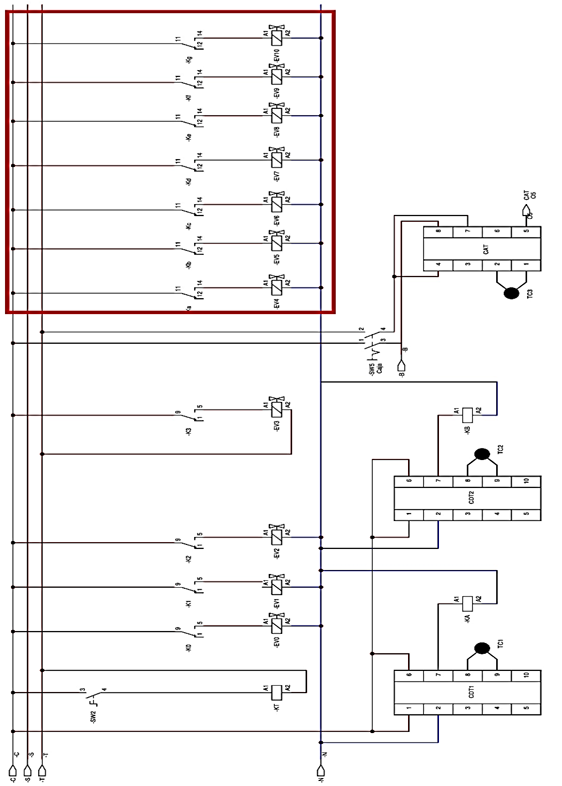 SUBSISTEMA ELECTRICO Y CONTROL
Sistema Elécrtico
añadidura de 
electroválvulas
Esquema Eléctrico de Control
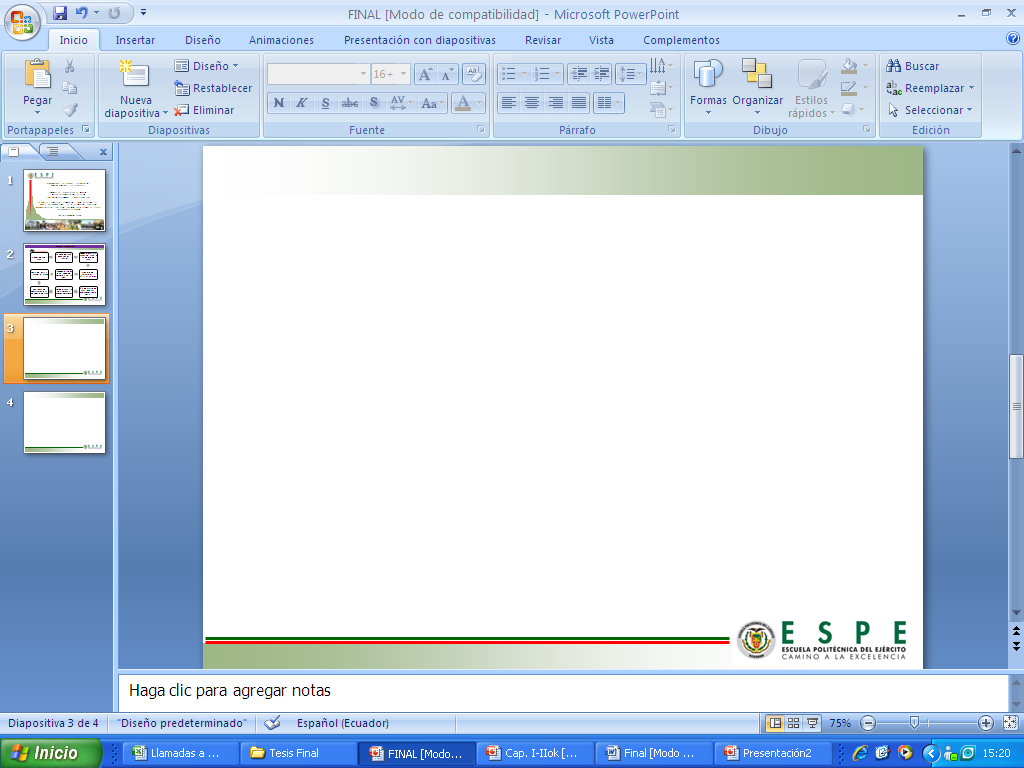 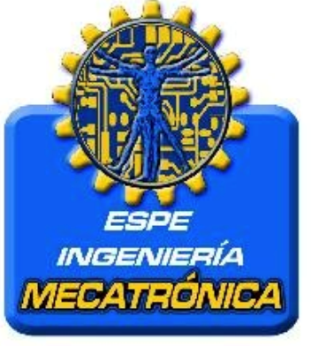 SUBSISTEMA ELÉCTRICO Y CONTROL
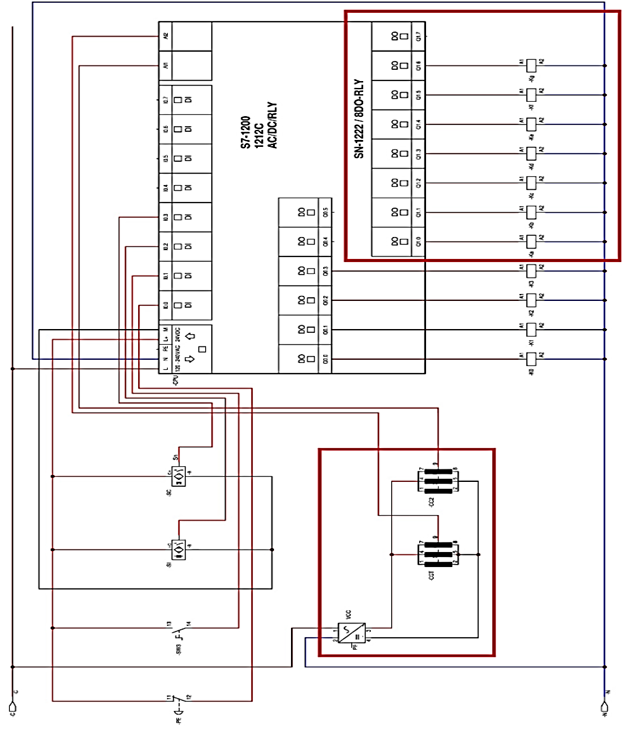 Sistema Eléctrico
añadidura de 
relés para electroválvulas
conexión de celdas de carga
Esquema Eléctrico de Control-PLC
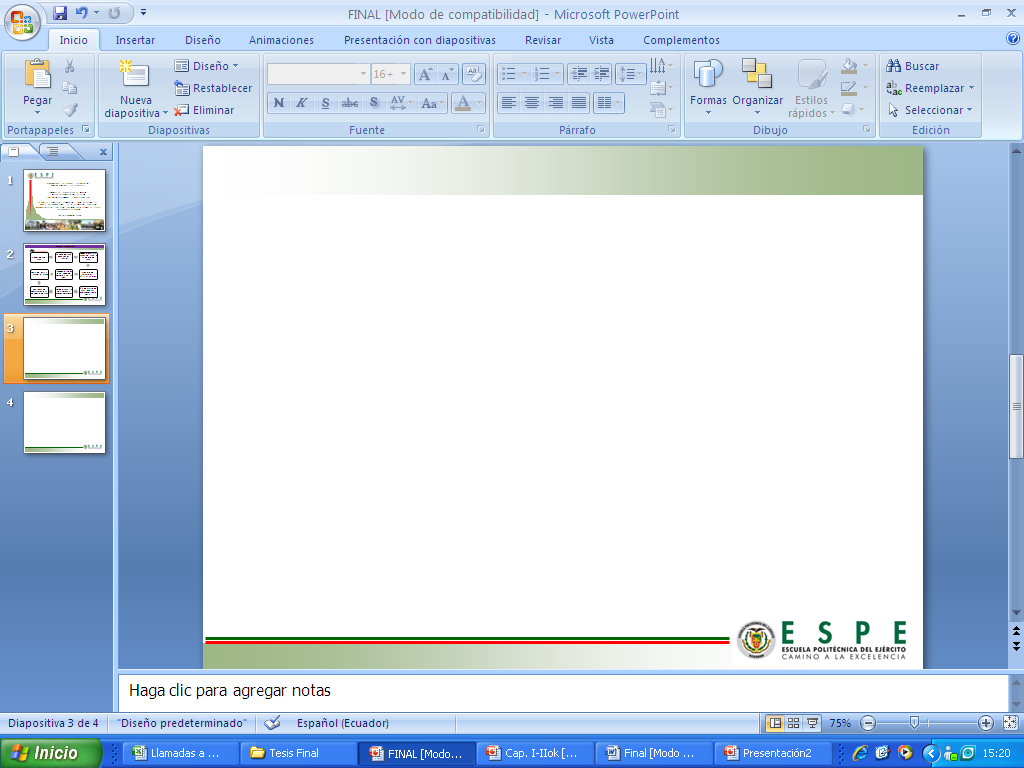 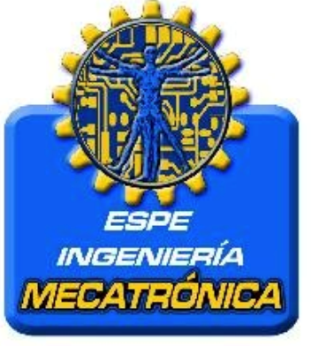 SUBSISTEMA ELÉCTRICO Y CONTROL
Interfaz Gráfica
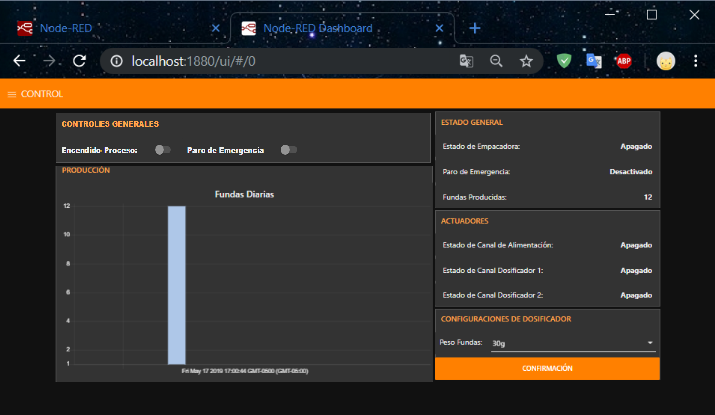 HMI - local
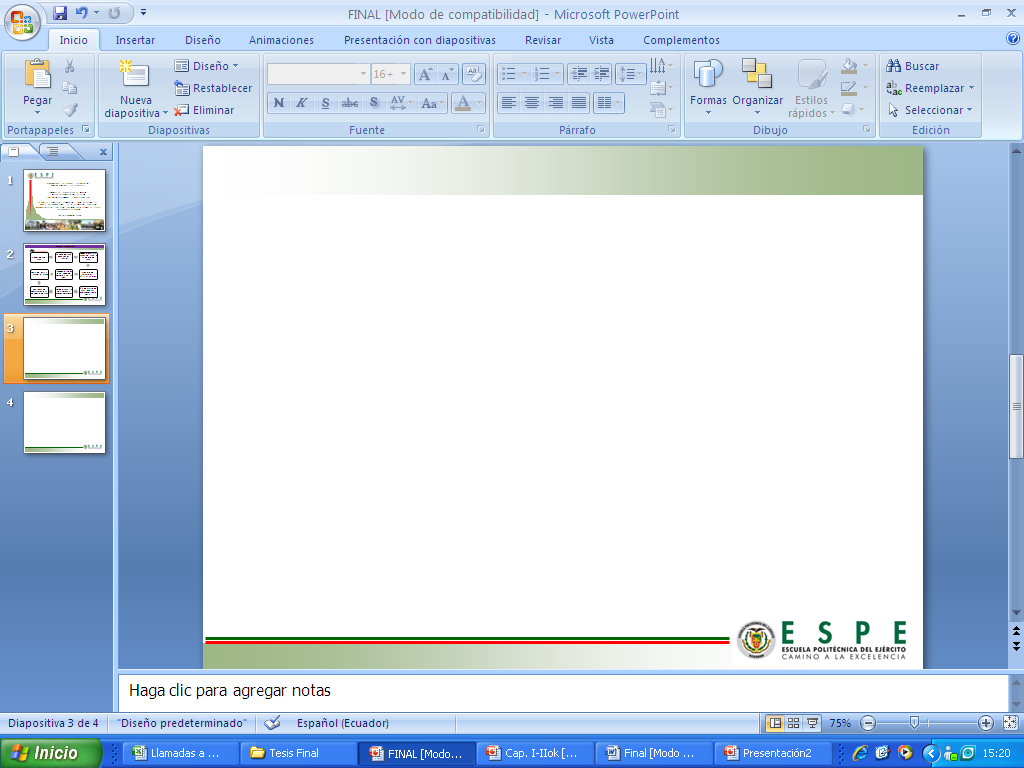 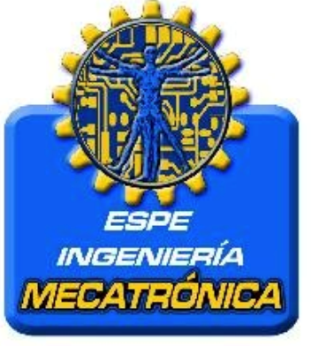 SUBSISTEMA ELÉCTRICO Y CONTROL
Interfaz Gráfica
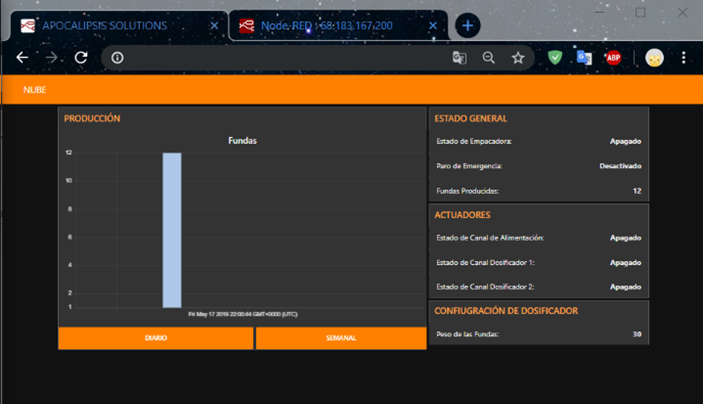 HMI(dashboard) - nube
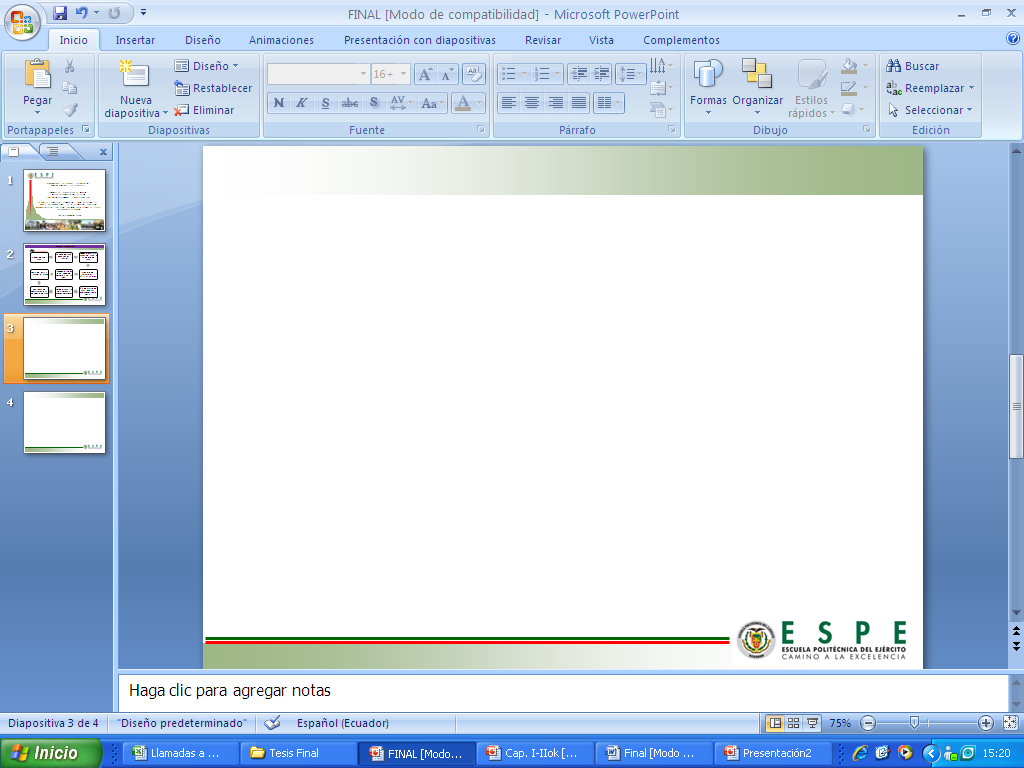 Arquitectura IoT
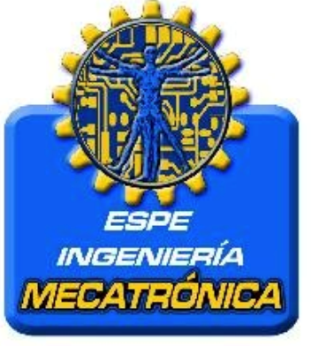 SUBSISTEMA DE COMUNICACION
Dispositivos
Medio de Transmisión
Protocolos
Modelos de Servicio
PLC Siemens S7-1200

- Gateway
   Siemens IoT 2040
   KUNBUS RevPI Core 
   Computador Perso.
   Raspberry PI3
WiFi

- largo alcance

- compatible con gateway escogido
MQTT

-centralizado
-escalable
-ofrece seguridades
-código abierto
IaaS (Infraestructure as a Service).

-no existe mayor demanda de datos

-es altamnte configurable
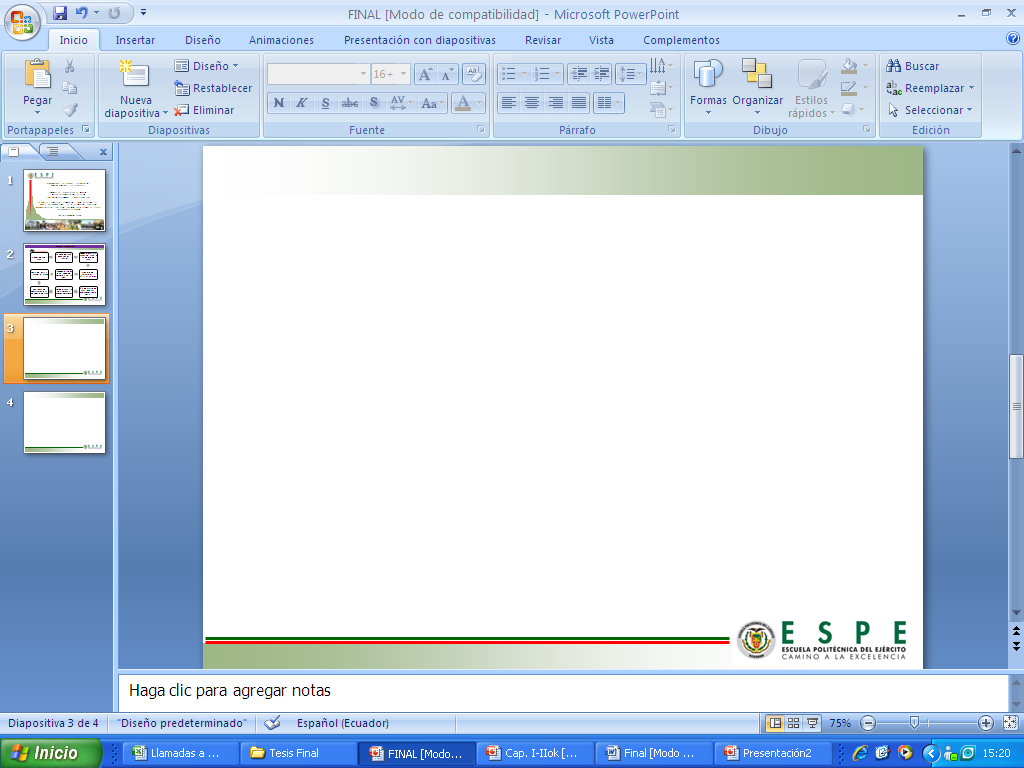 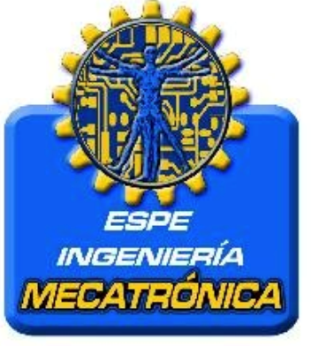 SUBSISTEMA DE COMUNICACION
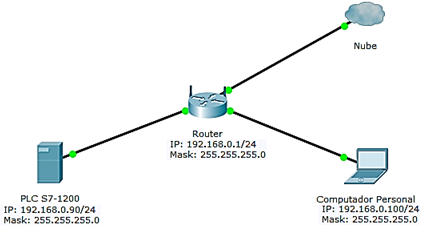 Estructura del Droplet
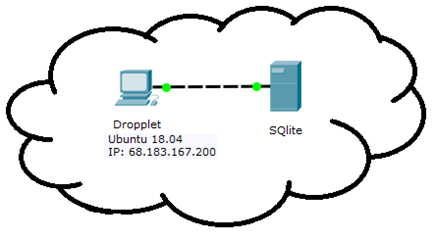 Esquema de Conexión de Comunicación
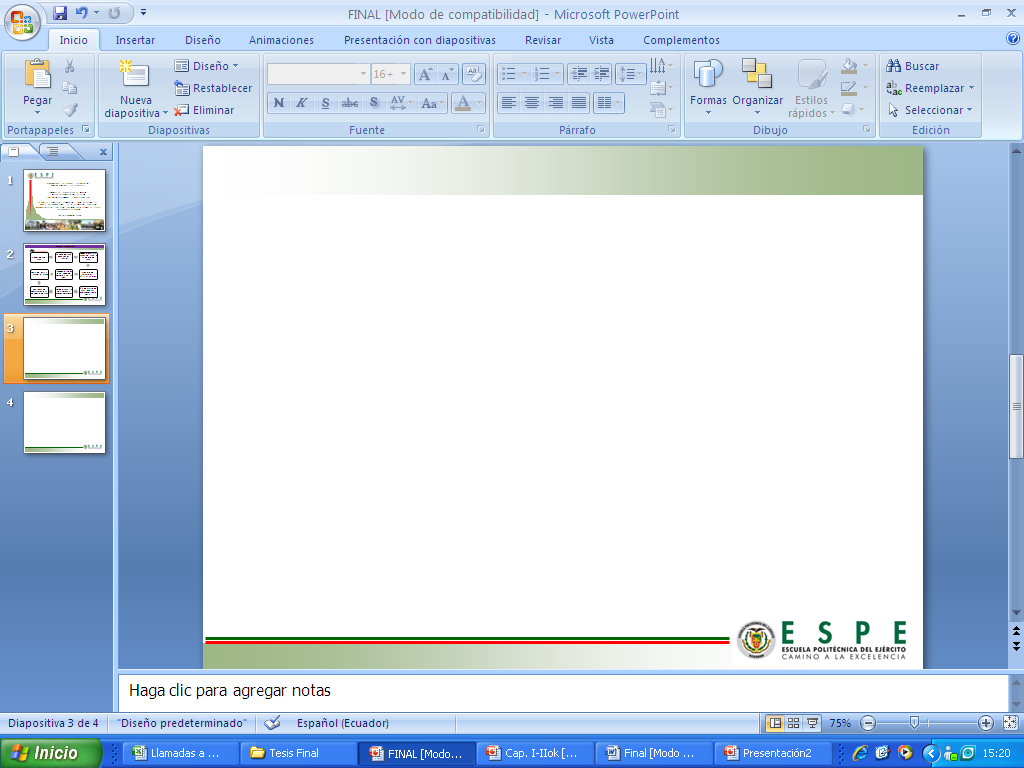 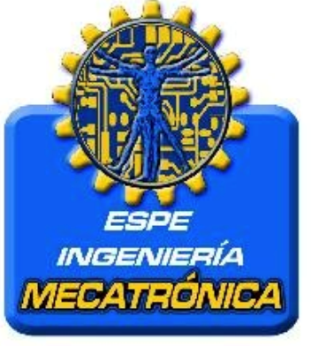 SUBSISTEMA DE COMUNICACIÓN
Programación por bloques en node-red de HMI local
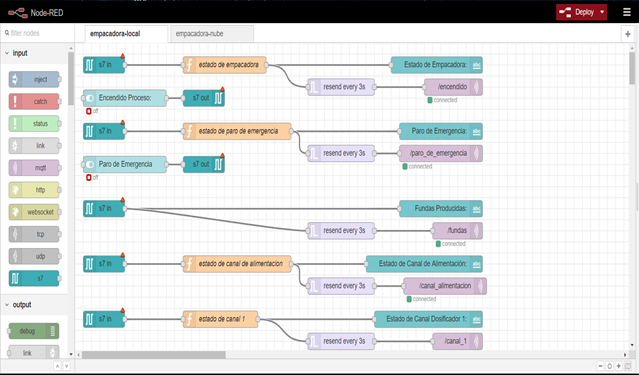 node-red-mqtt
node-red dashboard 
node-red-contrib-s7
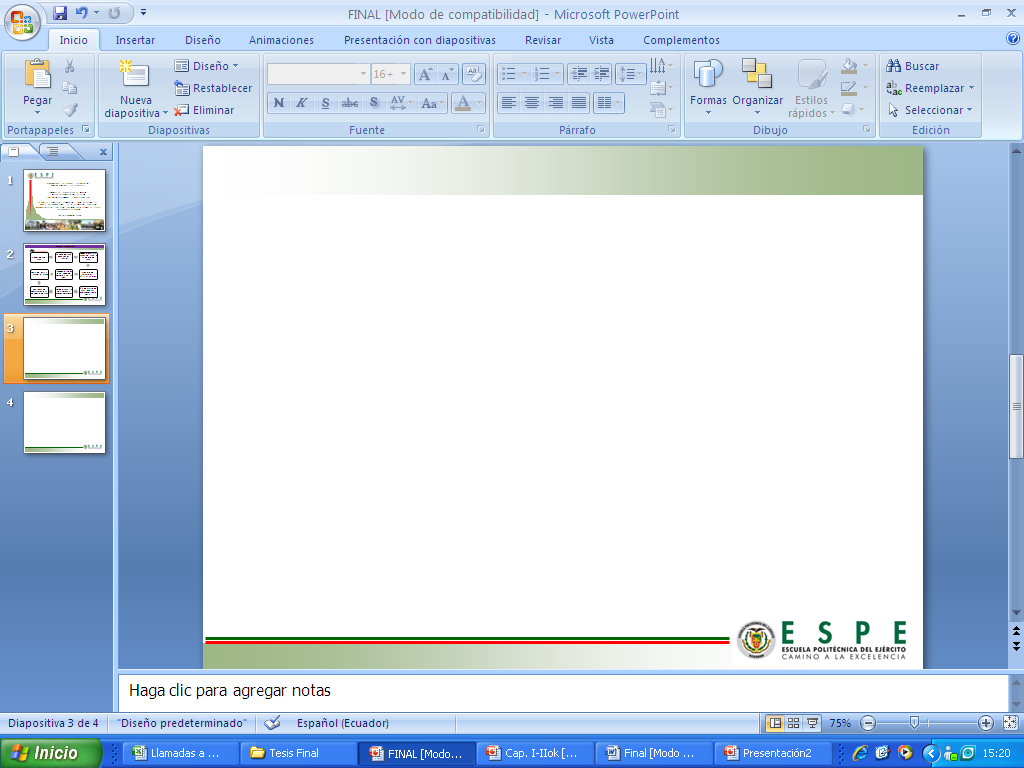 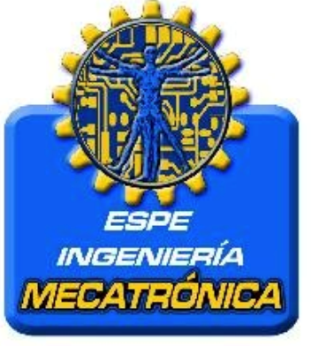 SUBSISTEMA DE COMUNICACIÓN
Programación por bloques en node-red de Dashboard
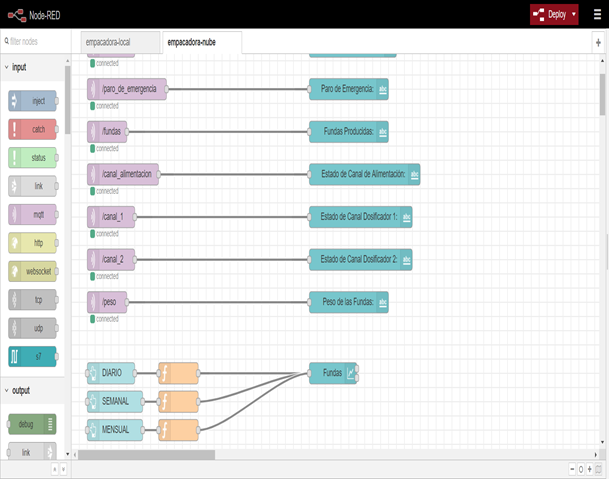 node-red-mqtt
node-red dashboard 
node-red-node-sqlite
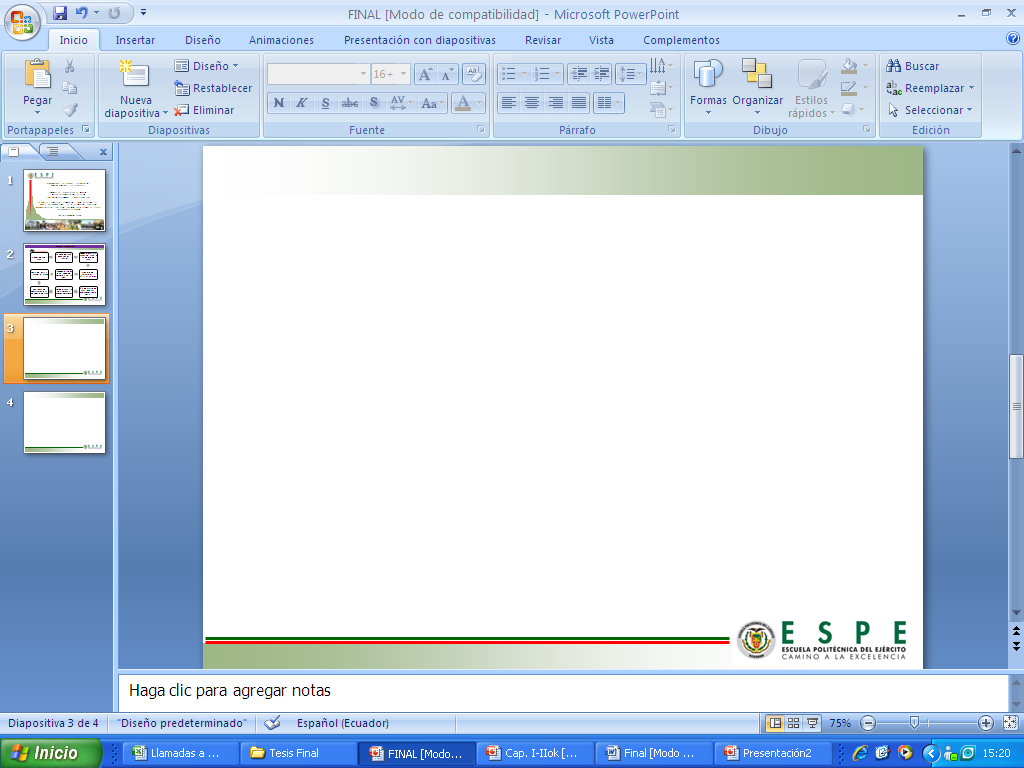 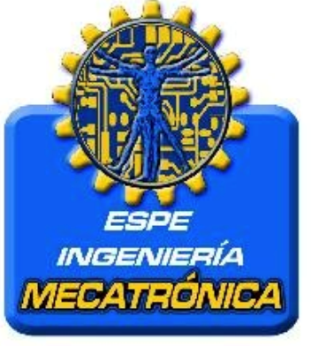 PRUEBAS Y RESULTADOS
Pruebas y resultados del prototipo.
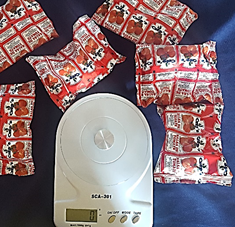 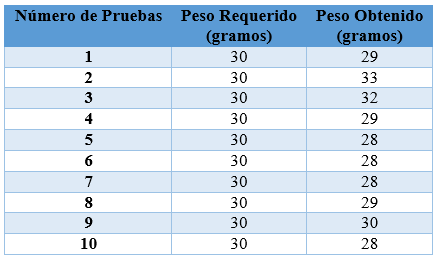 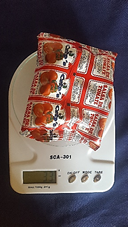 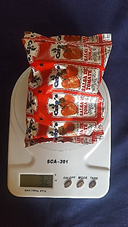 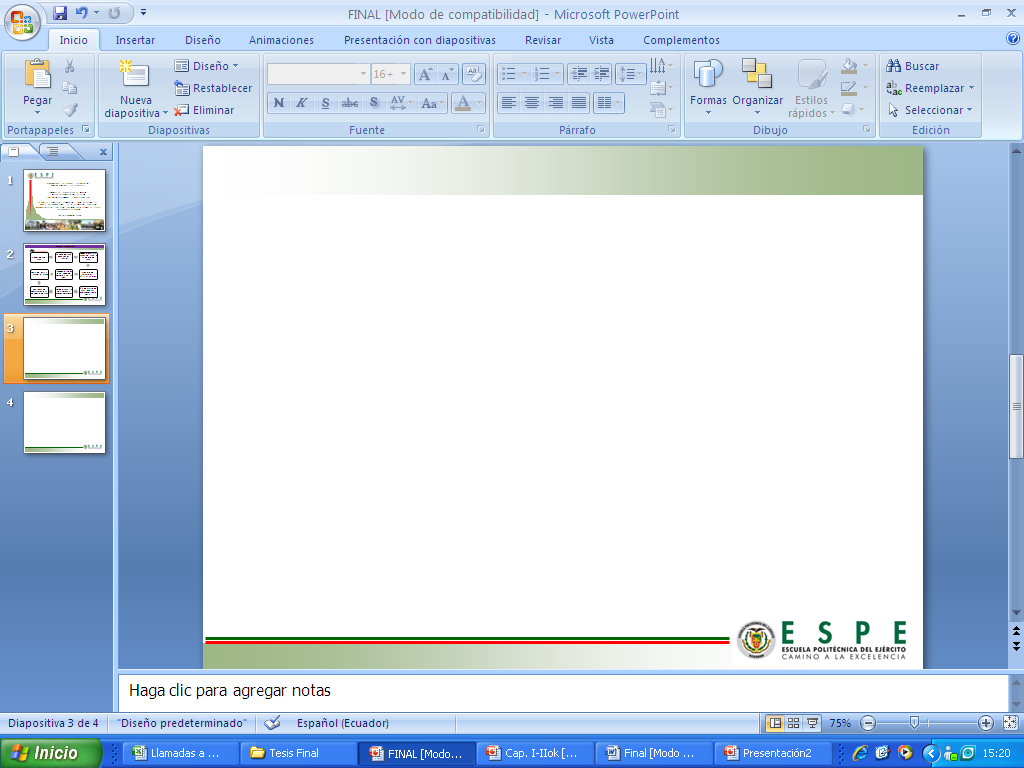 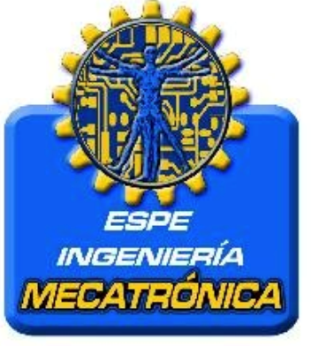 PRUEBAS Y RESULTADOS
Pruebas y resultados del prototipo.
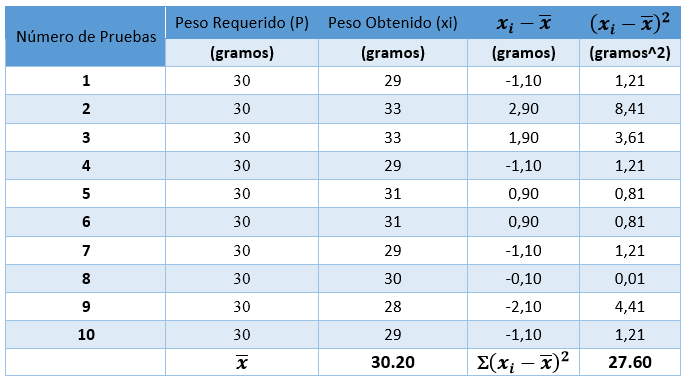 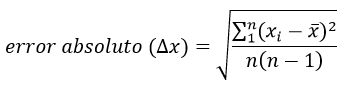 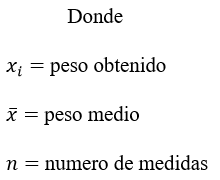 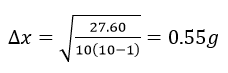 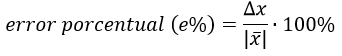 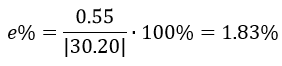 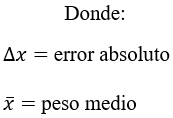 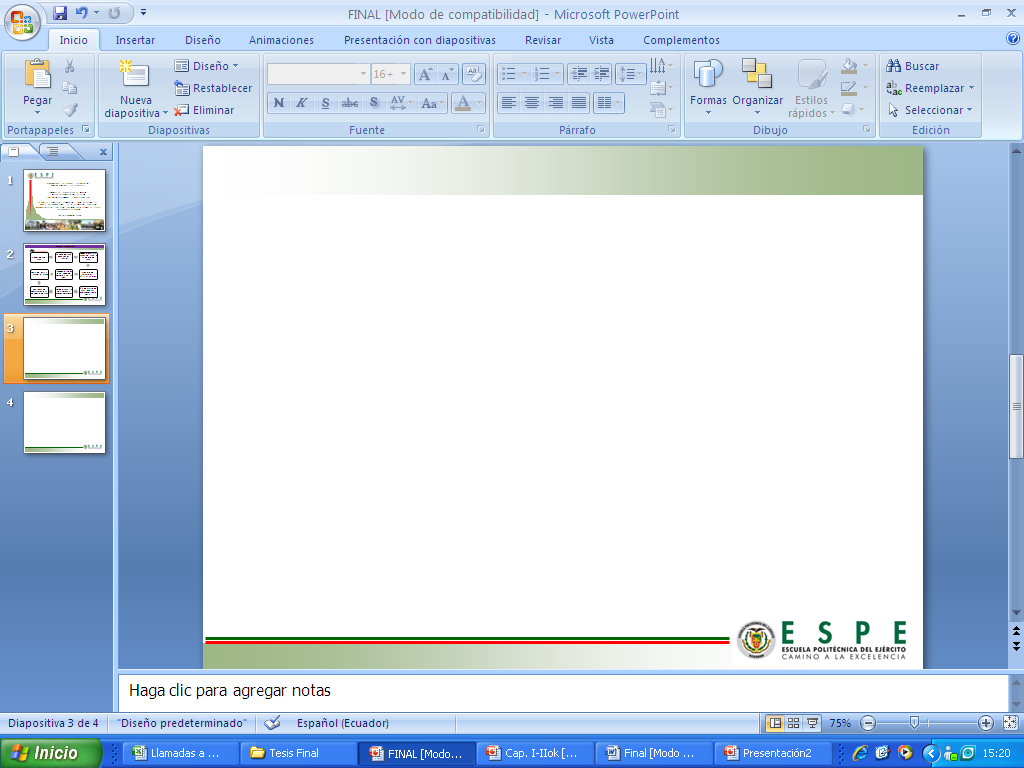 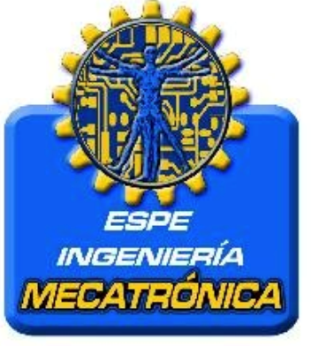 PRUEBAS Y RESULTADOS
Pruebas y resultados del sistema de comunicación (monitoreo)
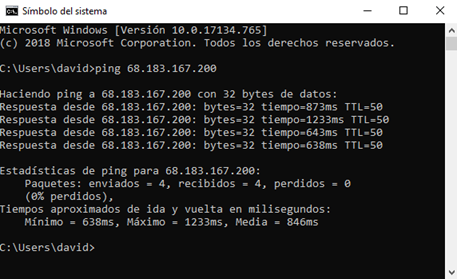 Tiempos de Conexión a la Red
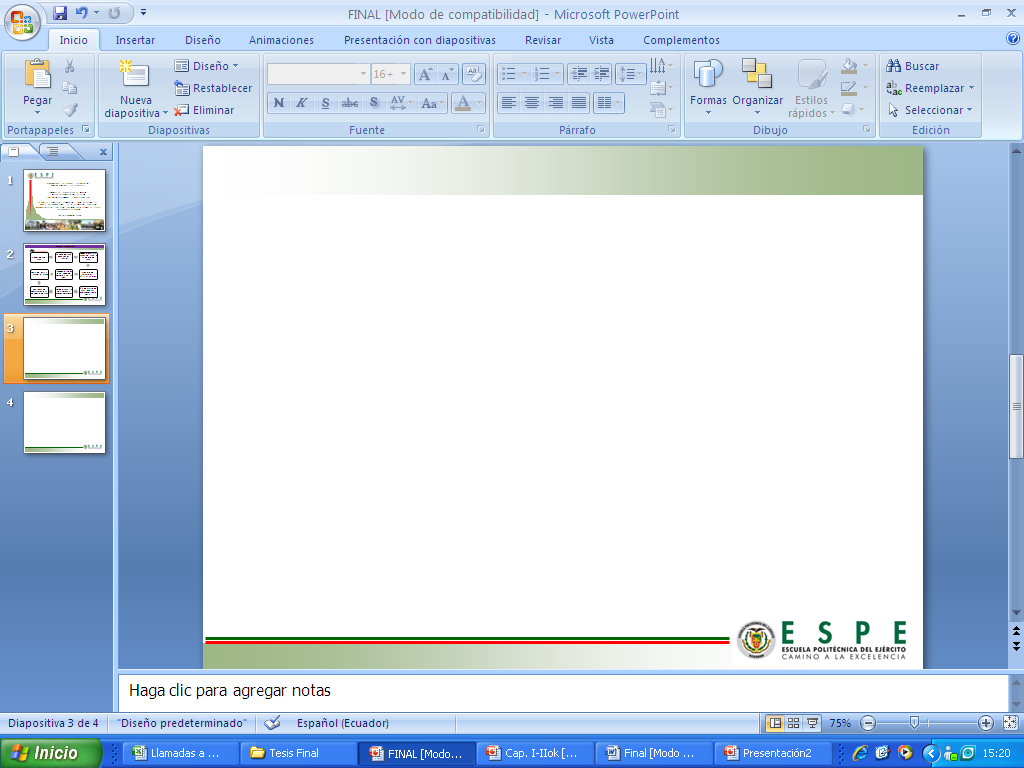 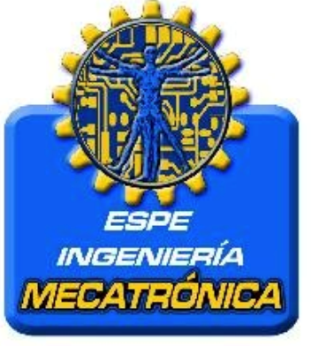 PRUEBAS Y RESULTADOS
Pruebas y resultados del sistema de comunicación (monitoreo)
trabajo de maquina
8h/dia por 20 dias/mes
son 160h/mes y esto es igual 576000s/mes

tasa de transferencia
0.24Mbps

tasa de transferencia/mes
138240 Mb/mes equivalente
138.24 Gb/mes
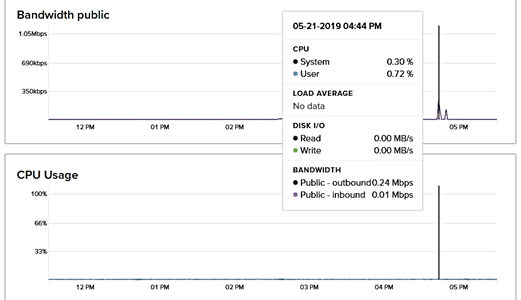 Costo Computacional
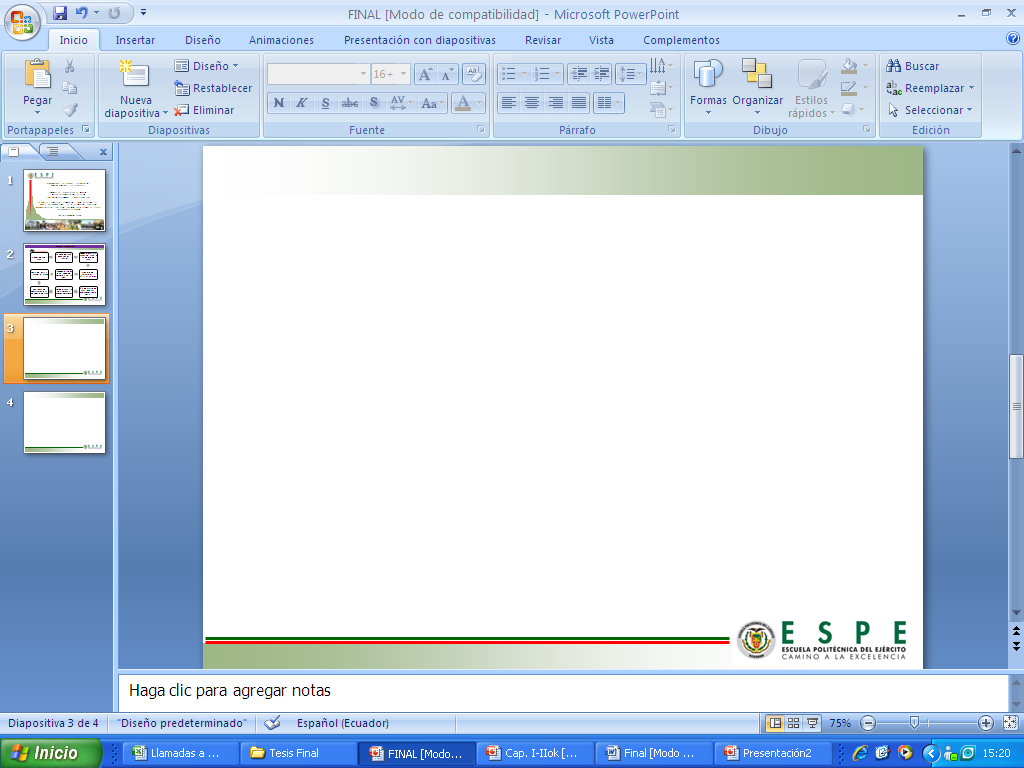 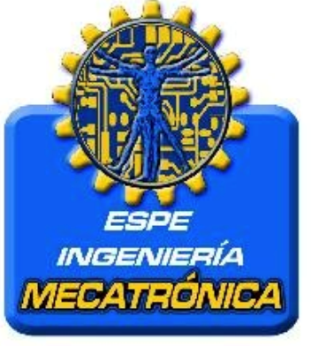 CONCLUSIONES Y RECOMENDACIONES
CONCLUSIONES 

•	Se determinó que el sistema de dosificación implementado produce 6 dosificaciones por minuto con un error de 1.86% para dosificaciones de 30g con lo que se cumple las pautas requeridas por la empresa.

•	Mediante la implementación de la maquina dosificadora se puede complementar la maquina empacadora con óptimo funcionamiento en todos sus procesos, cumpliendo estándares de calidad establecidos en producción.
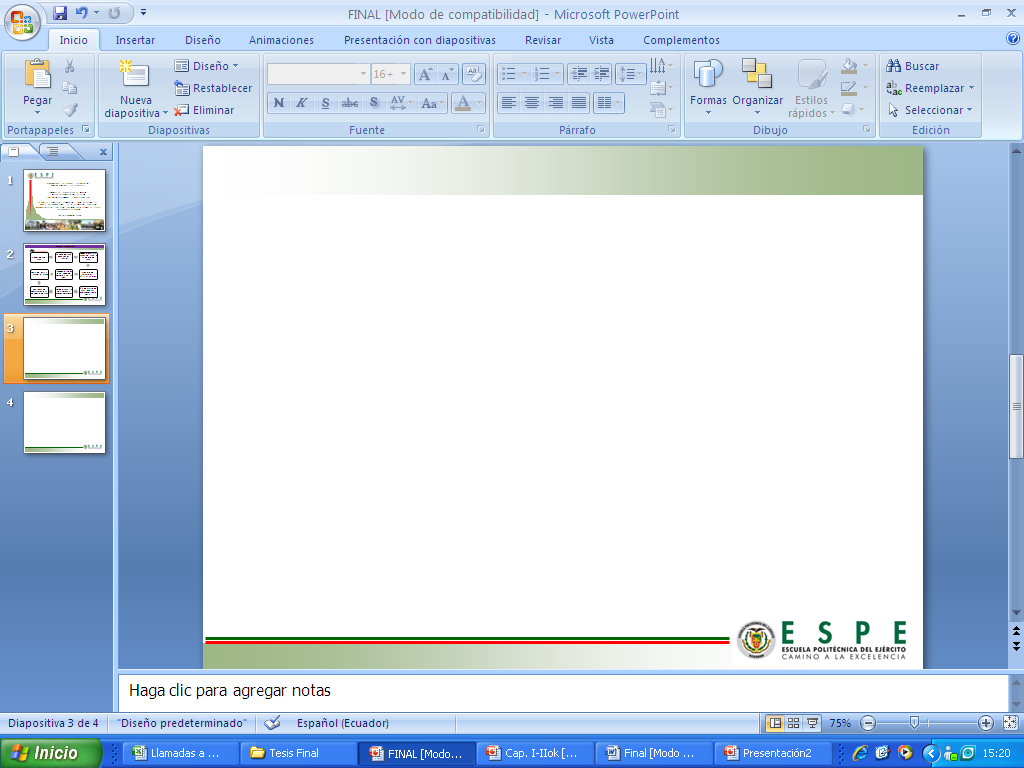 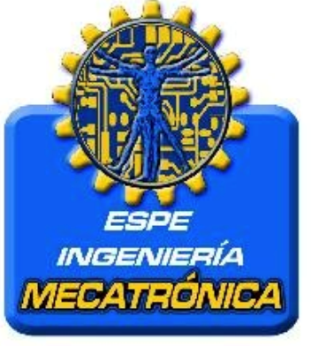 CONCLUSIONES Y RECOMENDACIONES
CONCLUSIONES 

•	El dosificador cumple con las normas para maquinaria alimenticia en la aplicación de acero inoxidable en las superficies en contacto con el producto. Evitando así que el producto se contamine y los elementos sean de fácil limpieza.

•	La evaluación del sistema de monitoreo refleja un desempeño muy eficiente en lo referente a escalabilidad y seguridad brindada por la pequeña arquitectura IoT diseñada. Lo cual implica que se ha desarrollado pequeñas plataformas con fundamentos a bases IoT a nivel industrial.
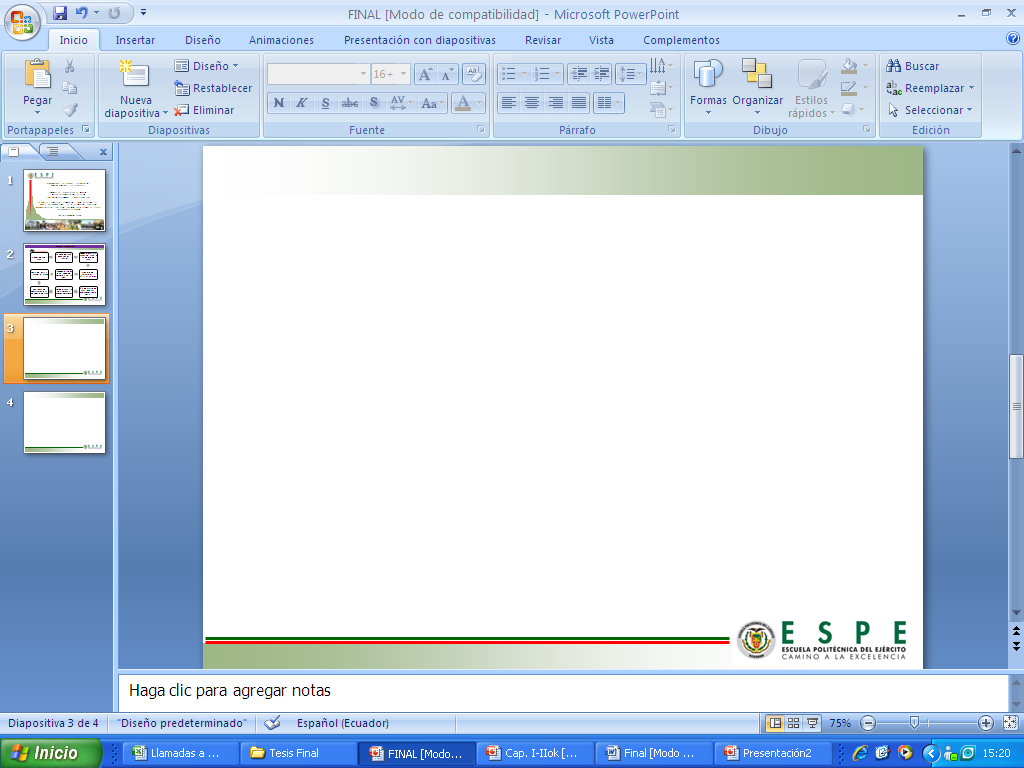 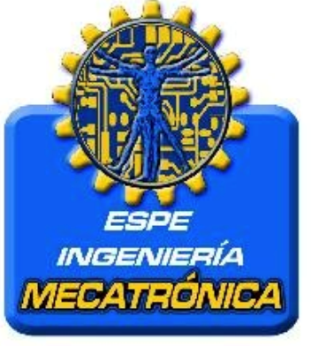 CONCLUSIONES Y RECOMENDACIONES
RECOMENDACIONES

•	El sistema de dosificación fue diseñado específicamente para snacks, si se diera el cambio de producto a dosificar, este puede alterar el desempeño de la máquina en general.

•	Se recomienda un cambio en el sistema formación de fundas, debido al sobresfuerzo que produce el actual diseño de la máquina, cambiando el sistema de cadena por uno de motores y bandas de arrastre.

•	Se plantea como un complemento a la maquinaria, un sistema de alimentación automatizado que llegue a la tolva de alimentación principal, esto debido al difícil acceso por la altura que presenta.
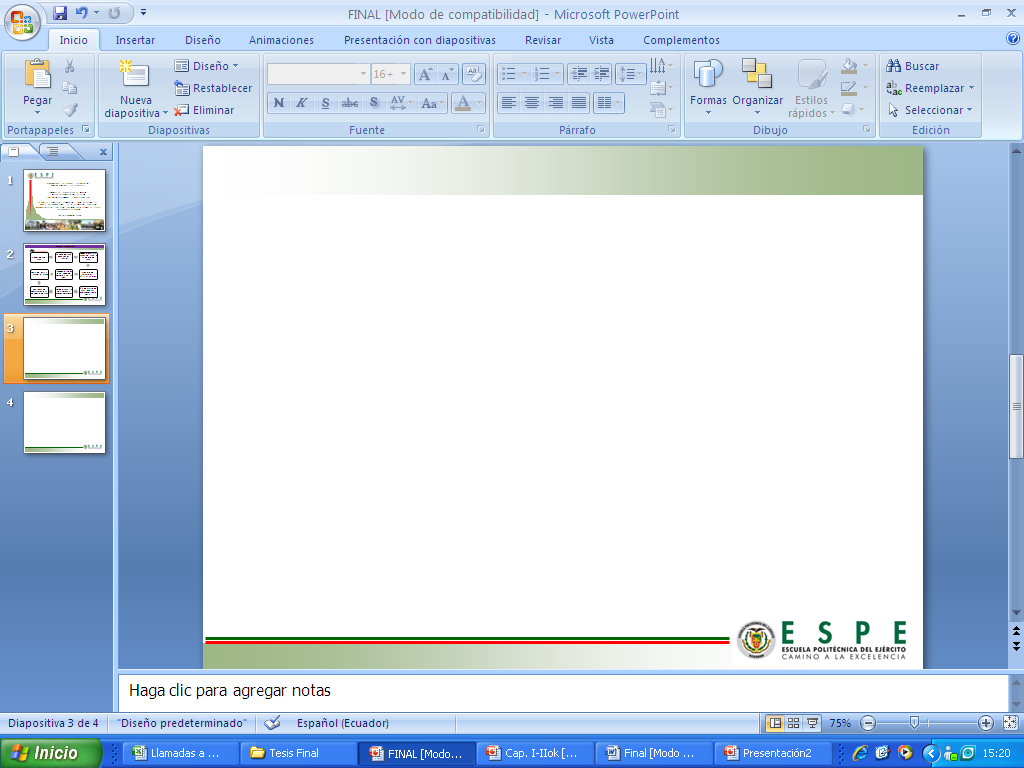 GRACIAS
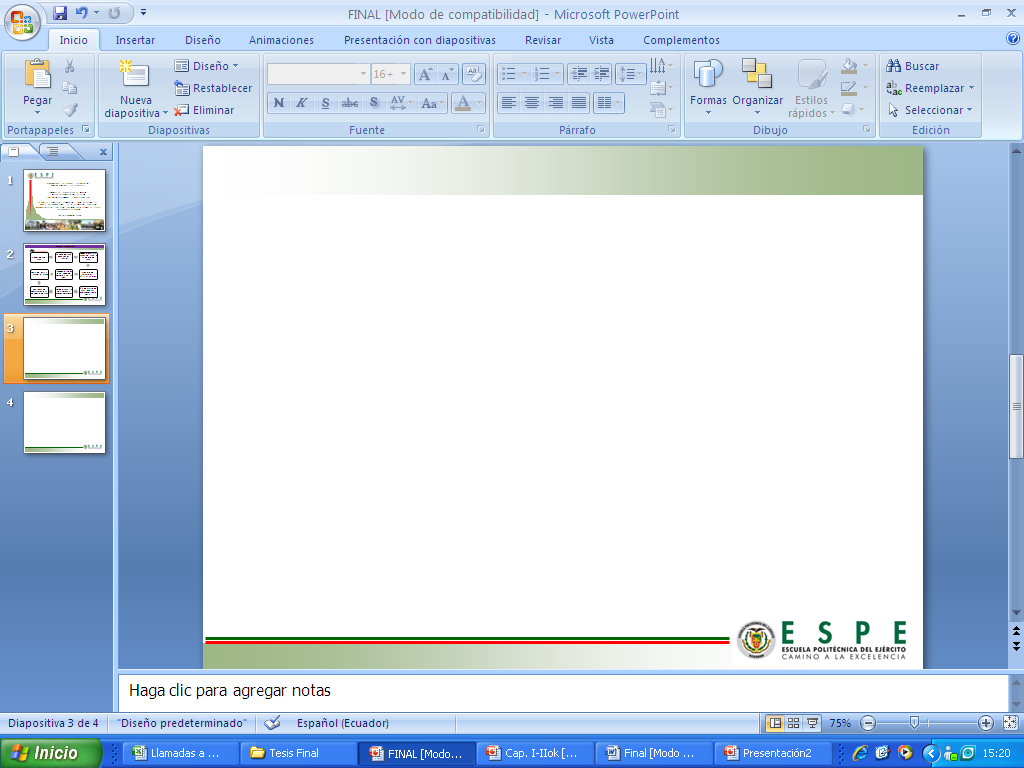